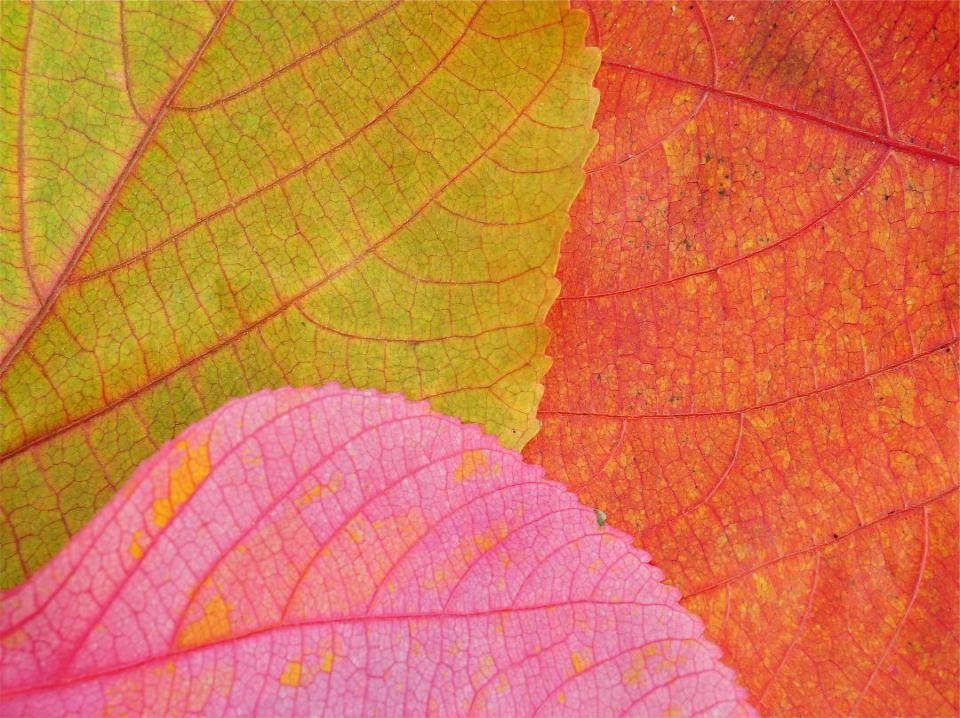 Растения и животные луга
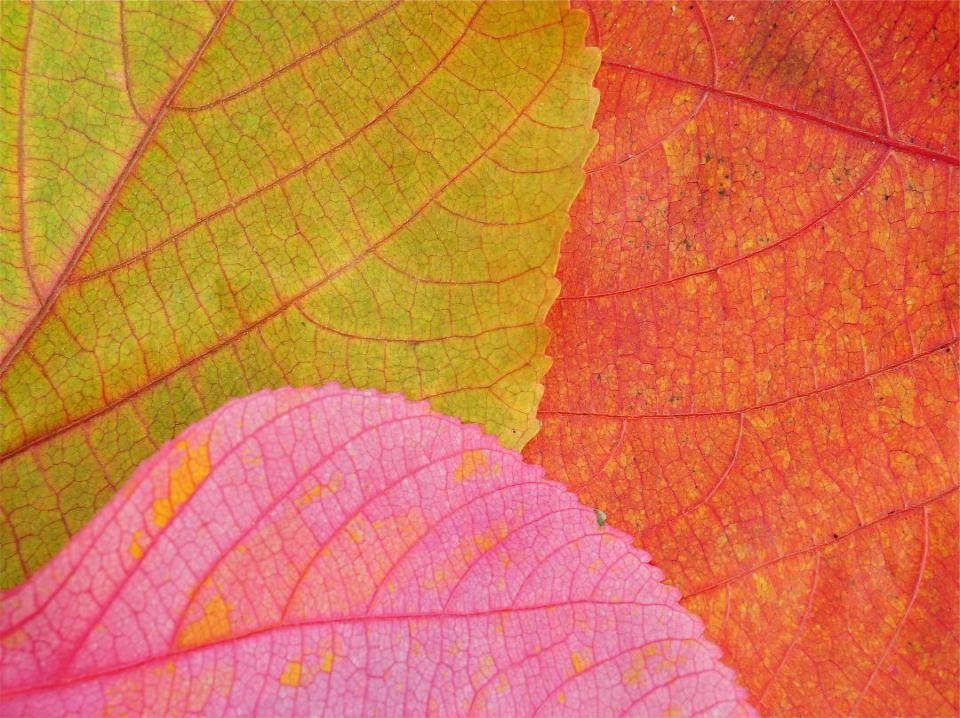 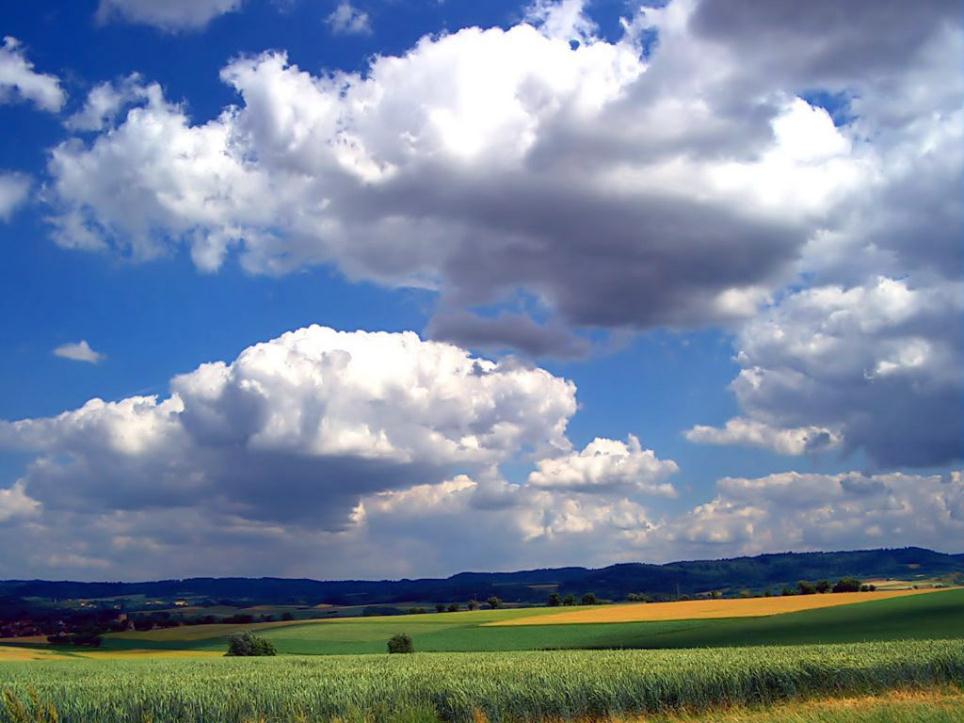 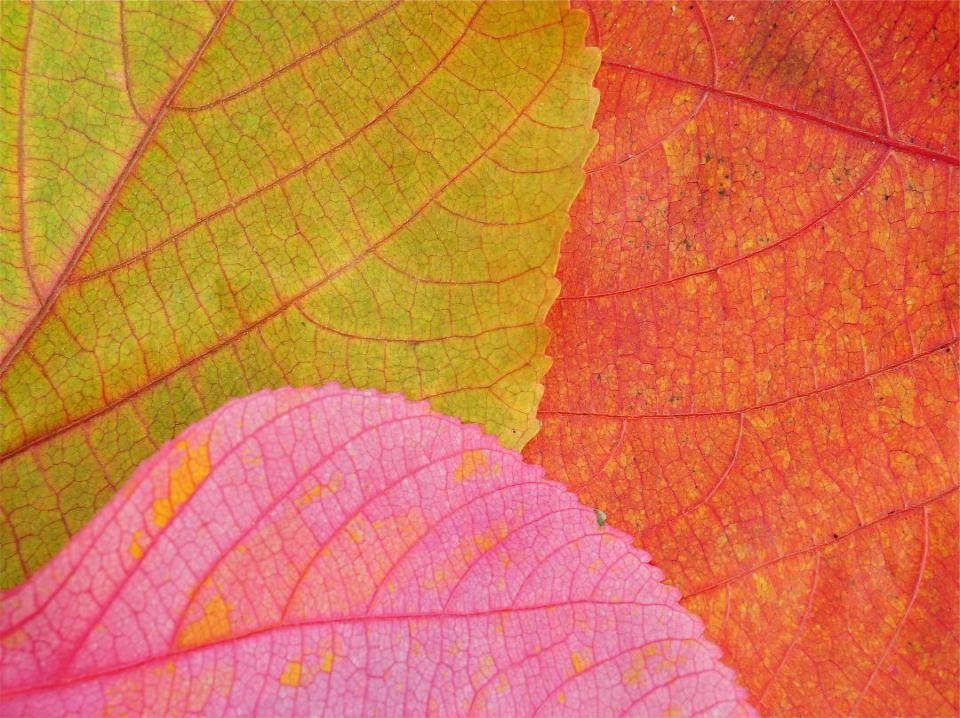 Василёк луговой
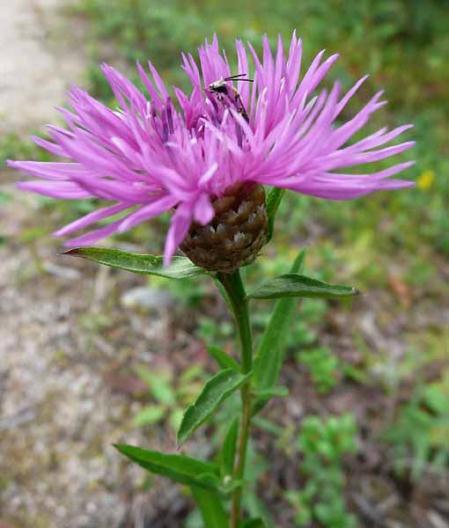 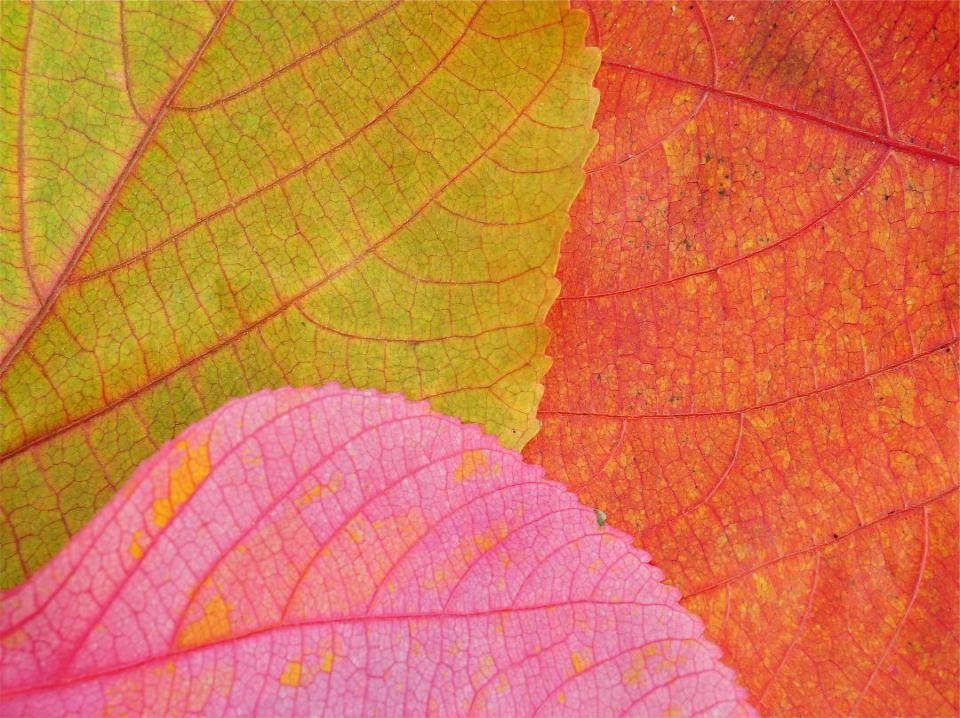 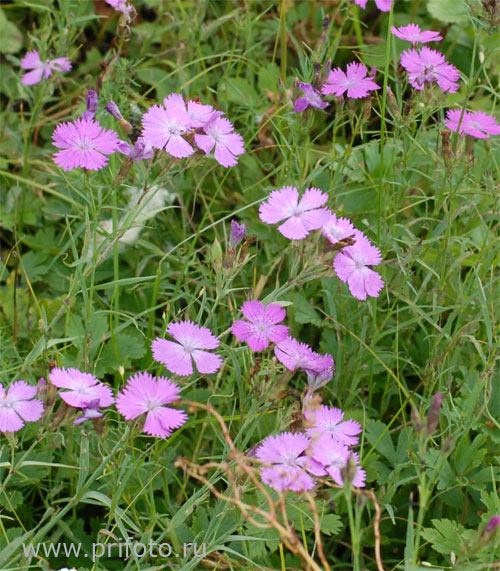 Герань луговая
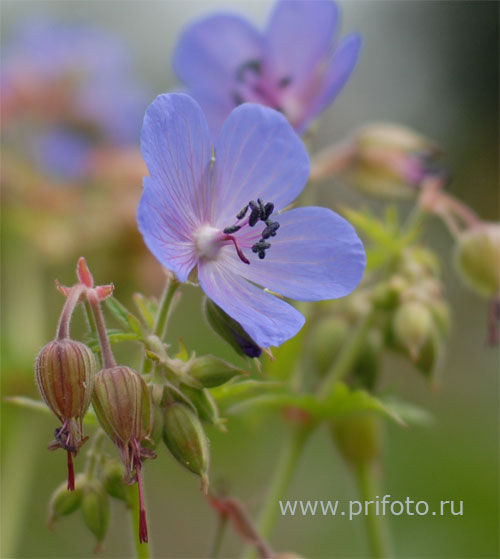 Гвоздика полевая
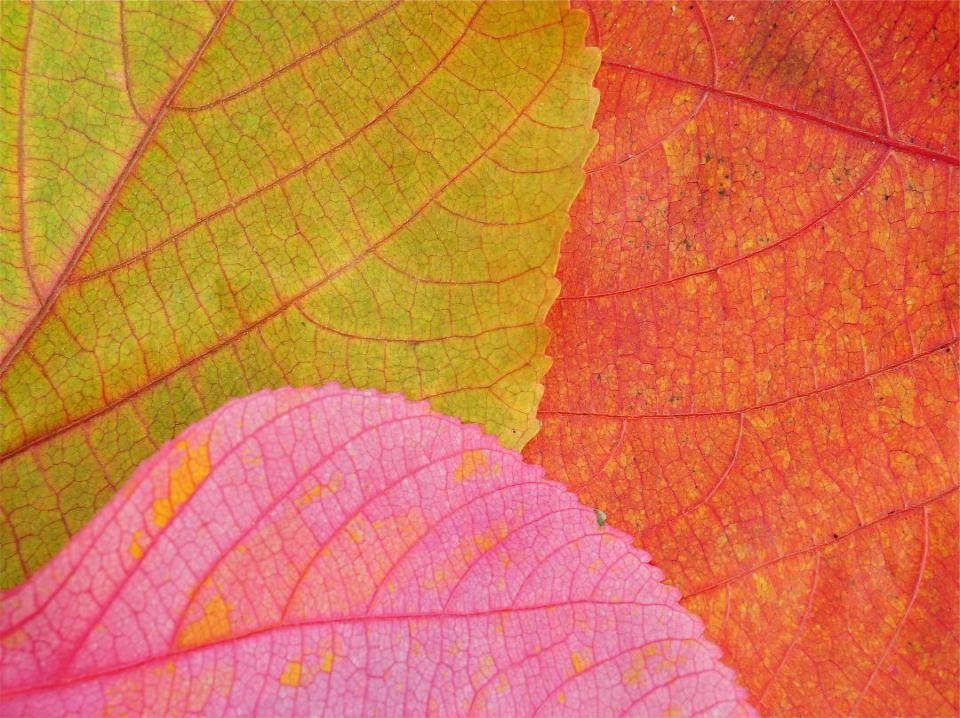 Горошек мышиный
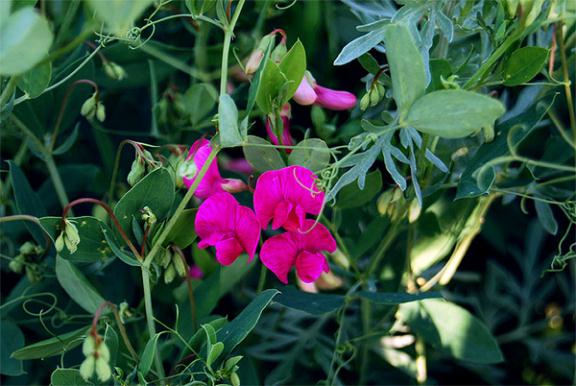 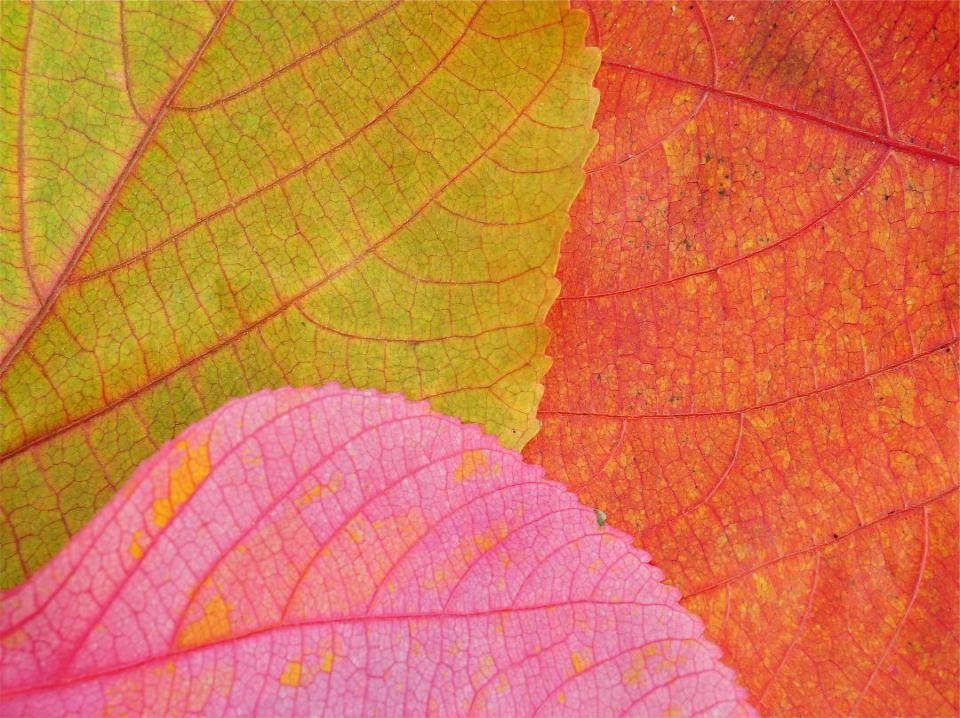 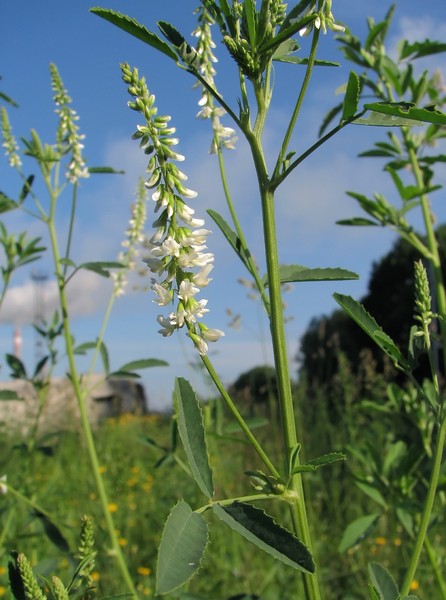 Донник
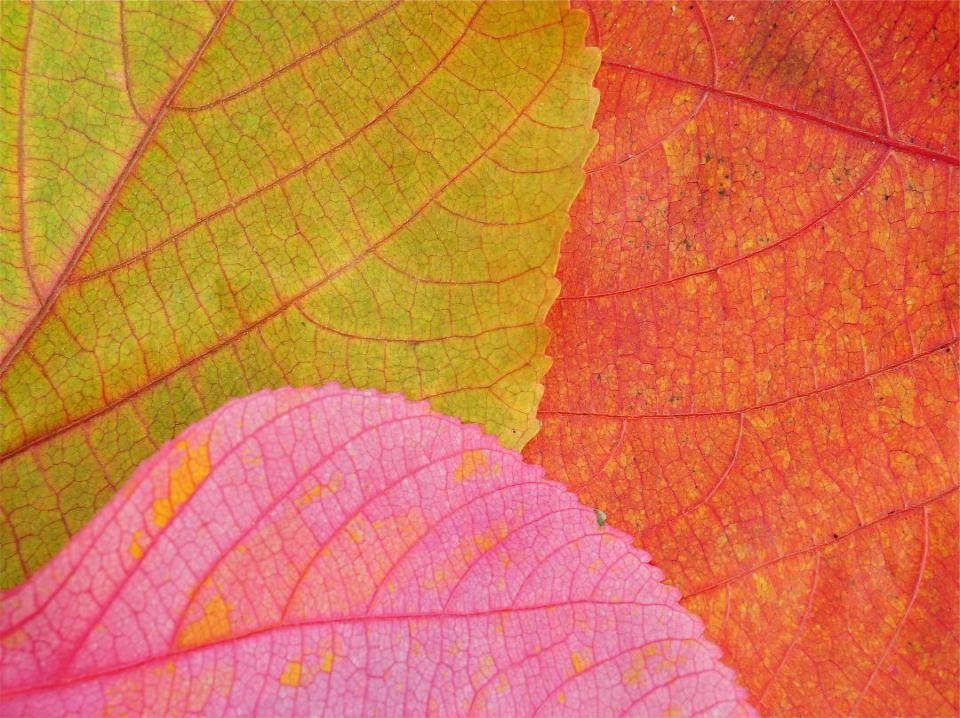 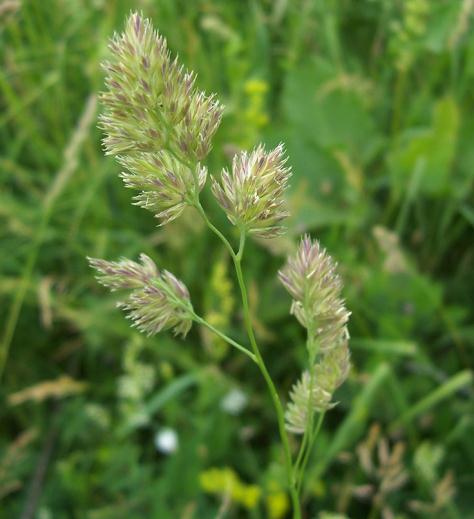 Ежа сборная
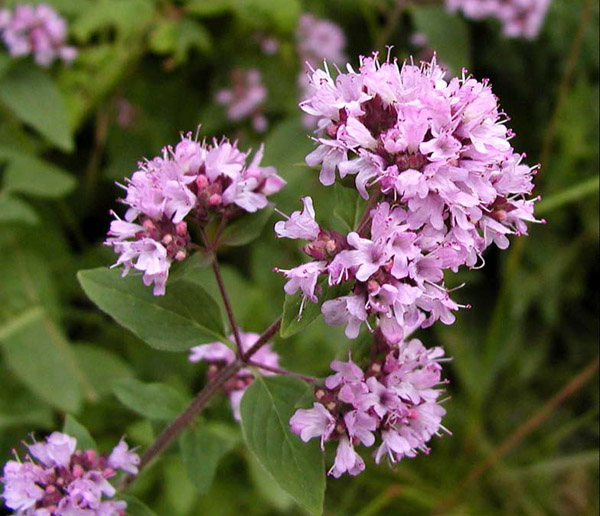 Душица
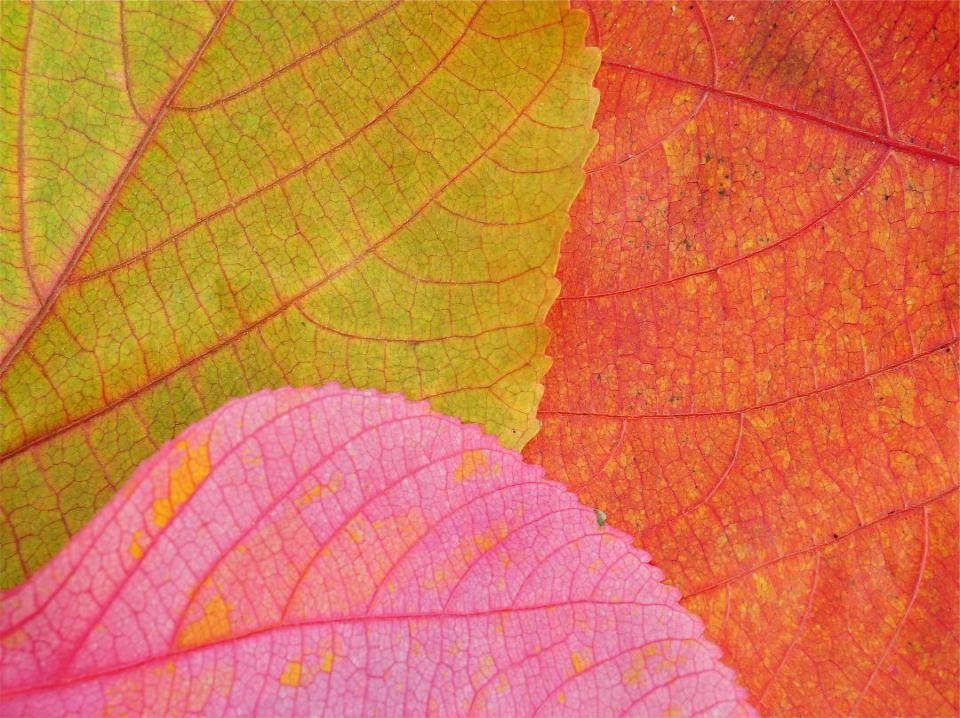 Зверобой
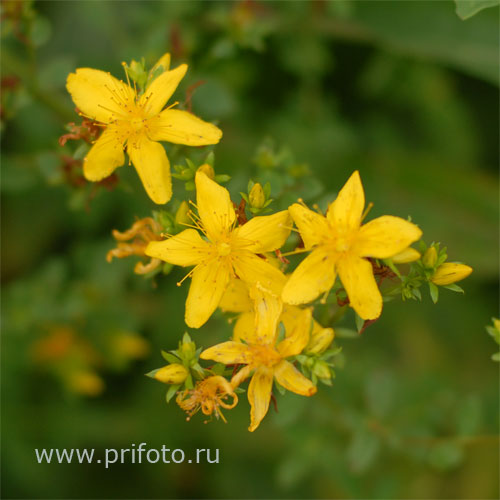 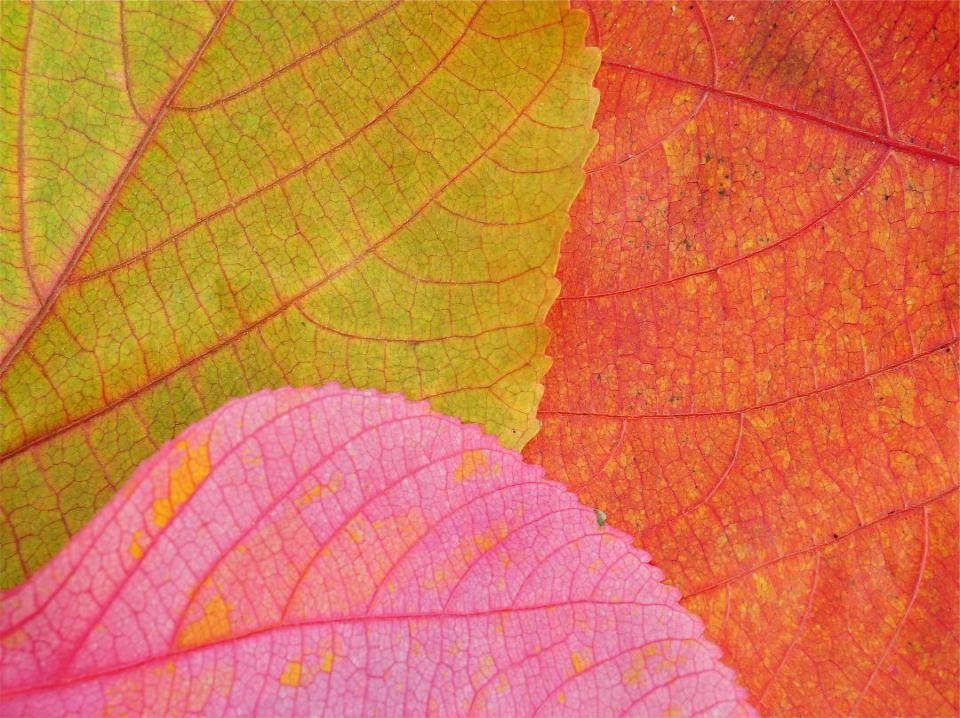 Иван-чай (кипрей)
Из молодых побегов и листьев иван-чая готовят салаты, супы, а свежие корни можно употреблять в сыром или вареном виде вместо спаржи или капусты. Из высушенных корней готовят муку, выпекают хлеб. оладьи и лепешки, а поджаренные корни используют для приготовления "кофе". Высушенные листья заваривают и получают крепкий и вкусный чай.
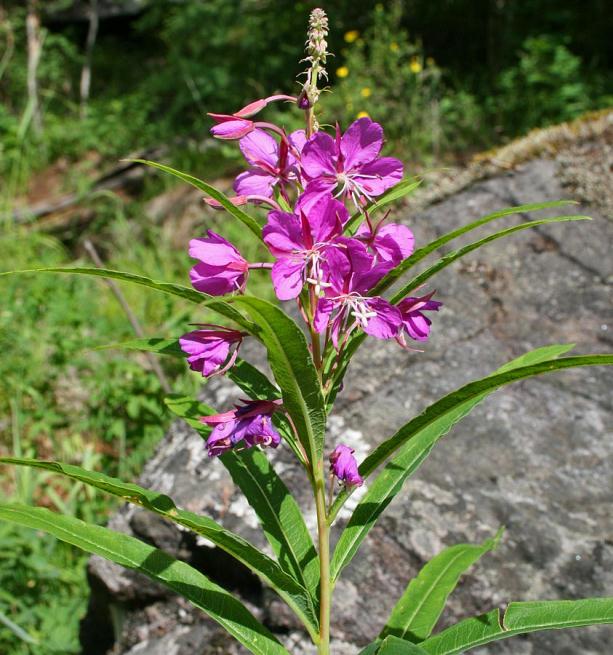 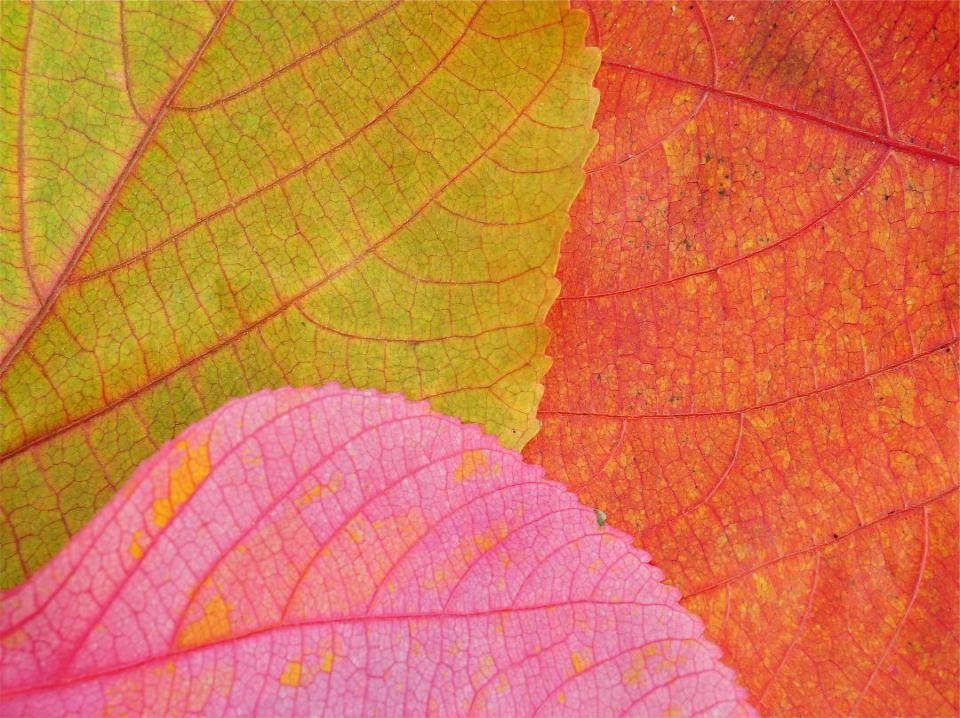 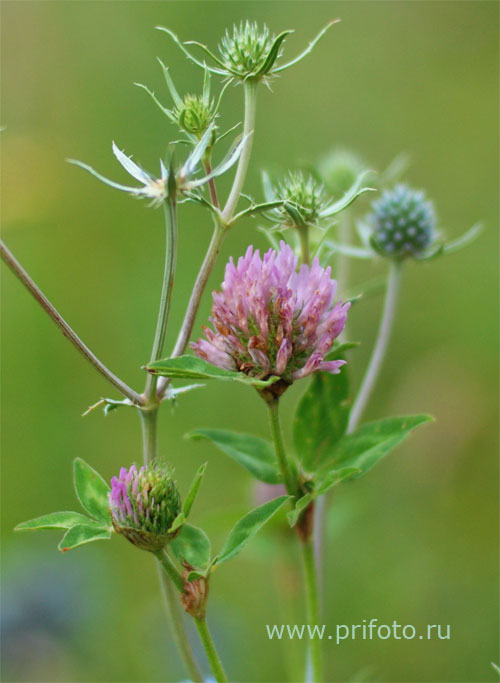 Клевер луговой
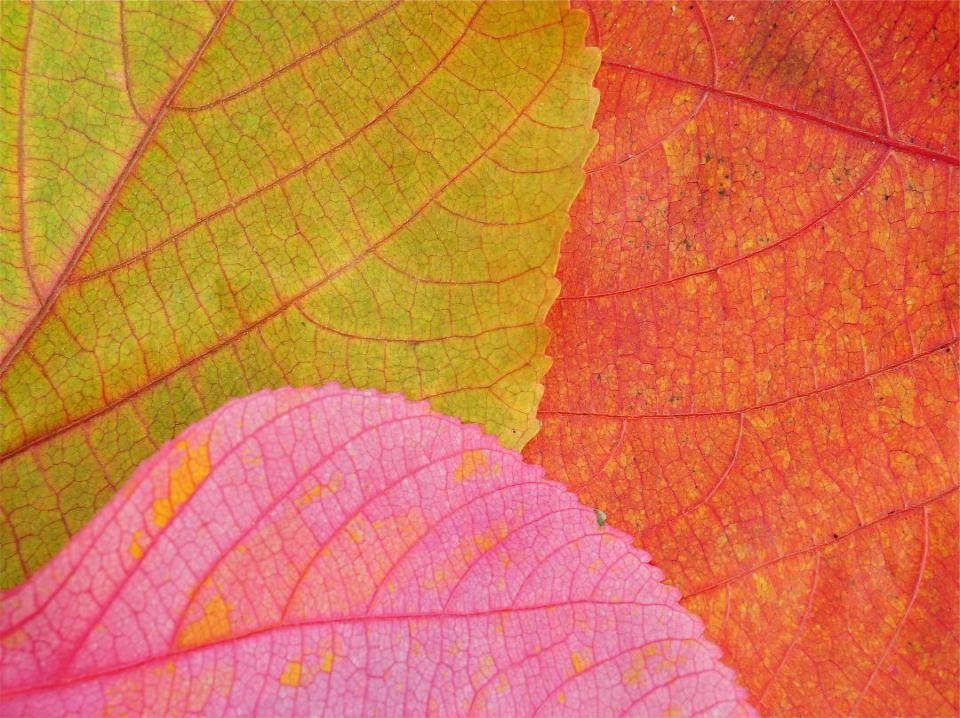 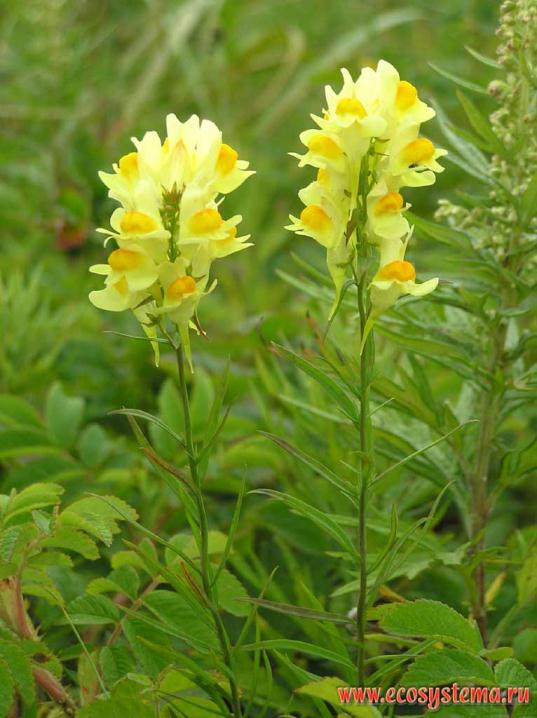 Львиный зев
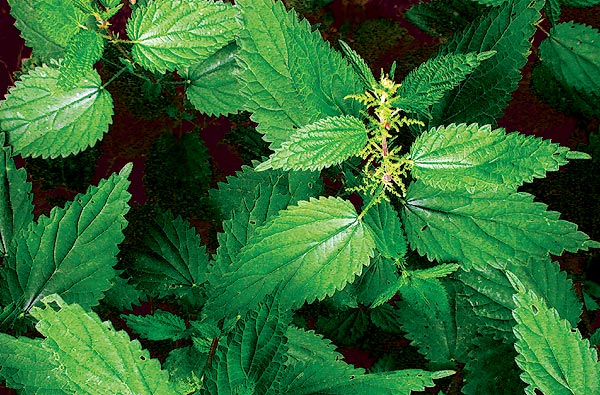 Крапива
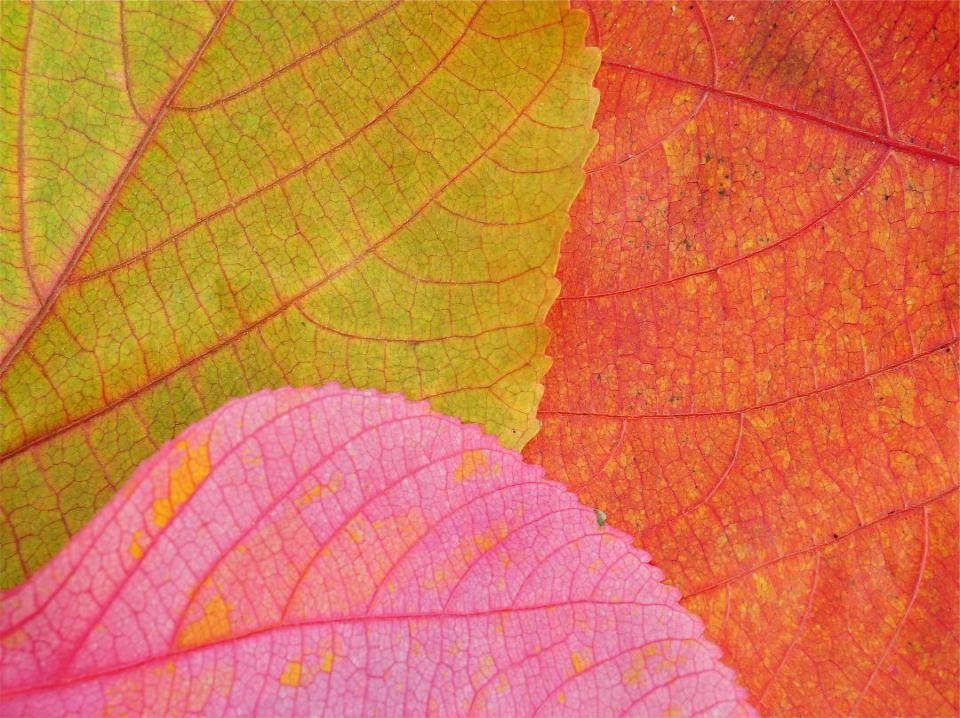 Одуванчик
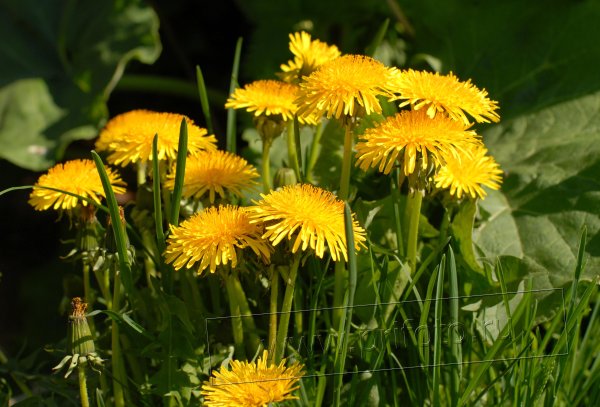 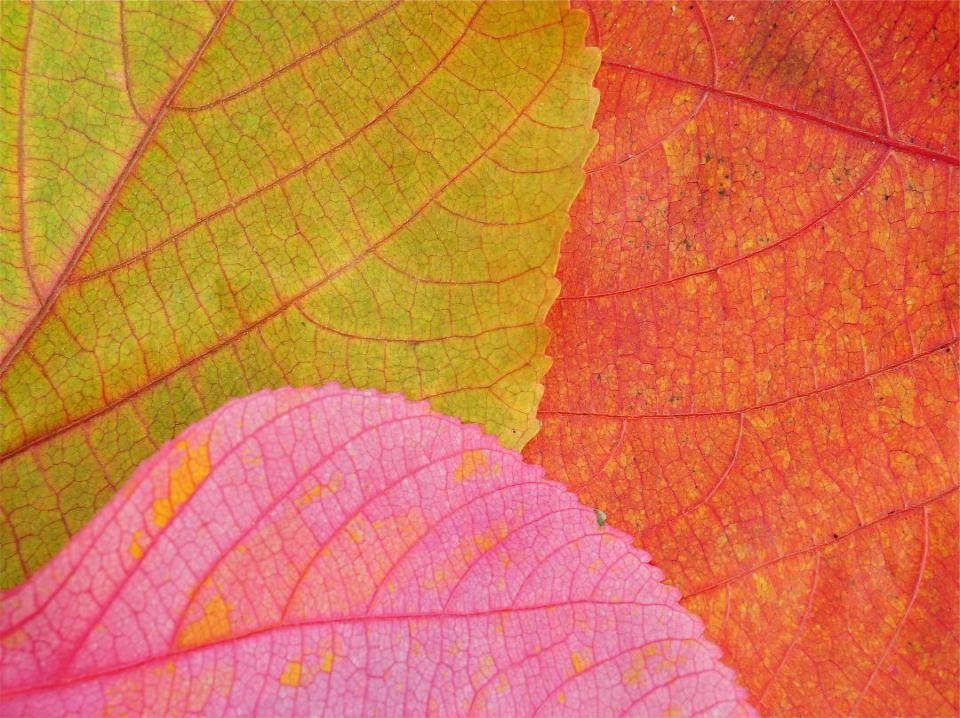 Тимофеевка луговая
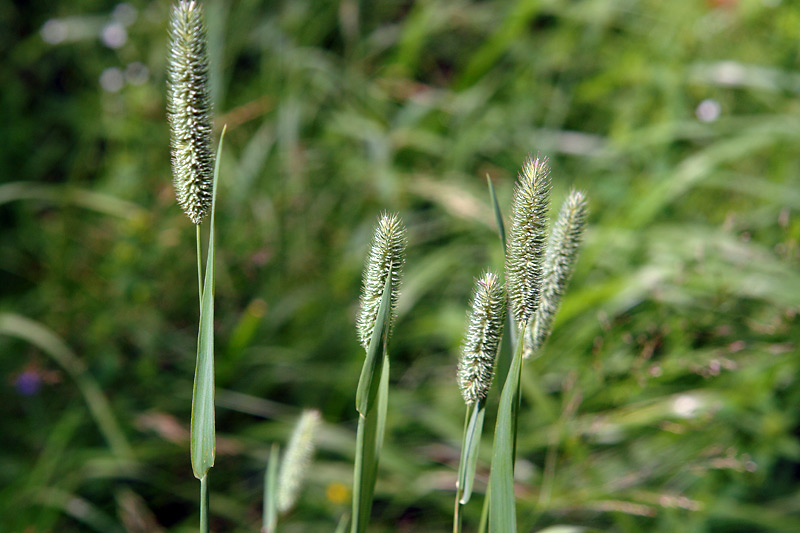 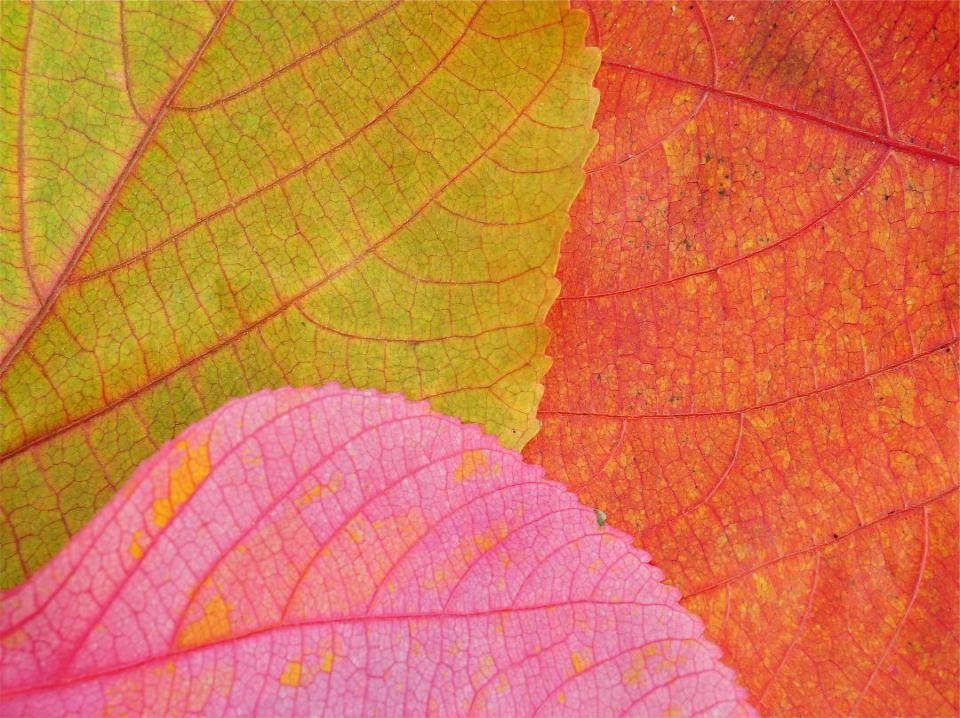 Цикорий
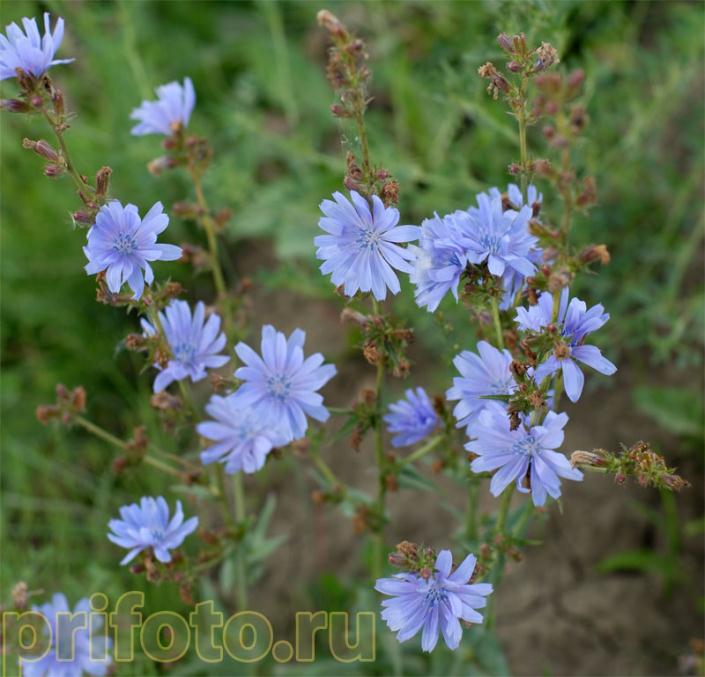 Цикорий является заменителем кофе. Такой кофе не только напоминает по вкусу и цвету настоящий кофе, но и ценен по своей питательности. Из корней цикория добывают сахар, гонят спирт.
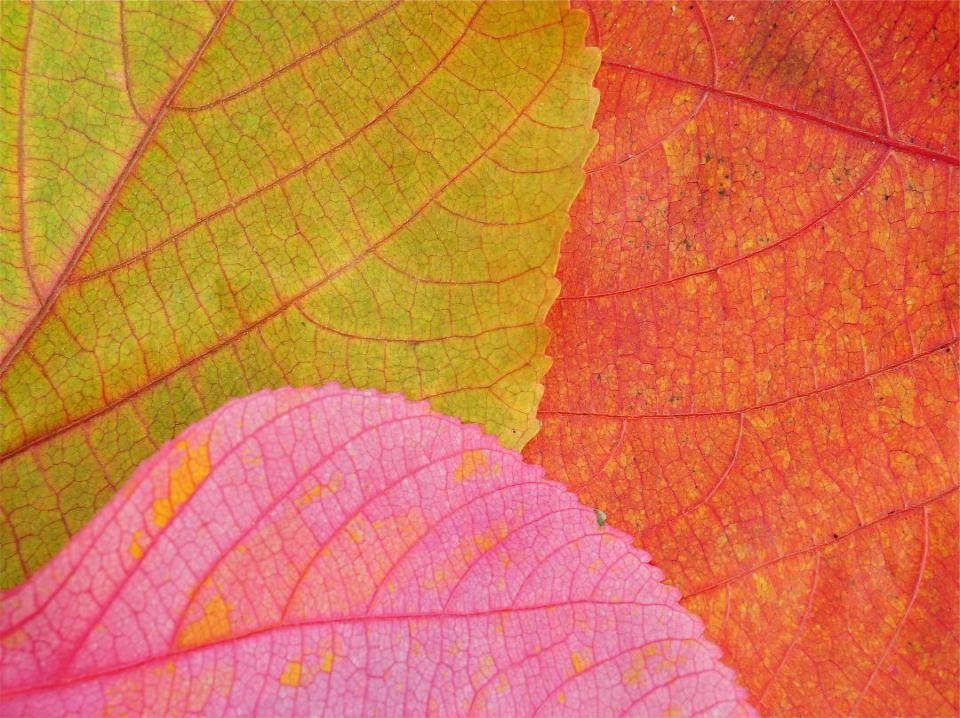 Ядовитые растения
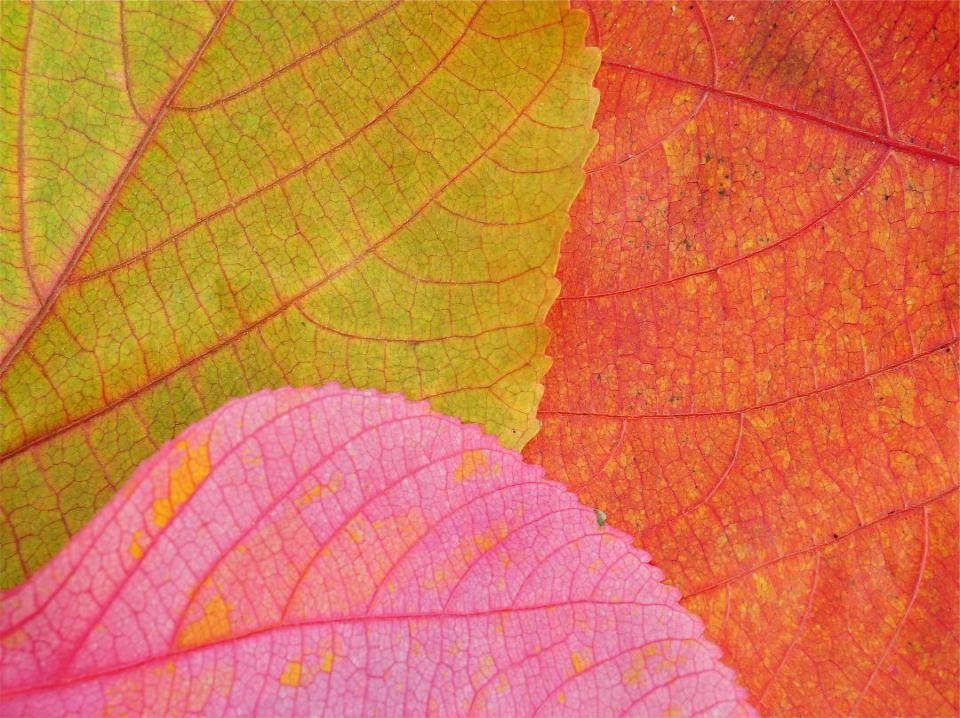 Иван - да -Марья
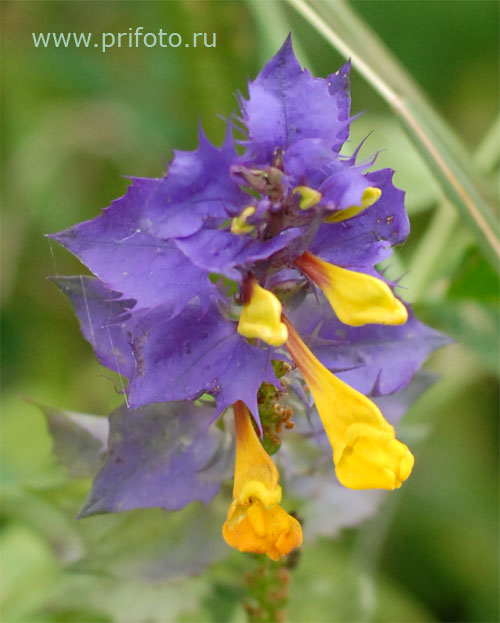 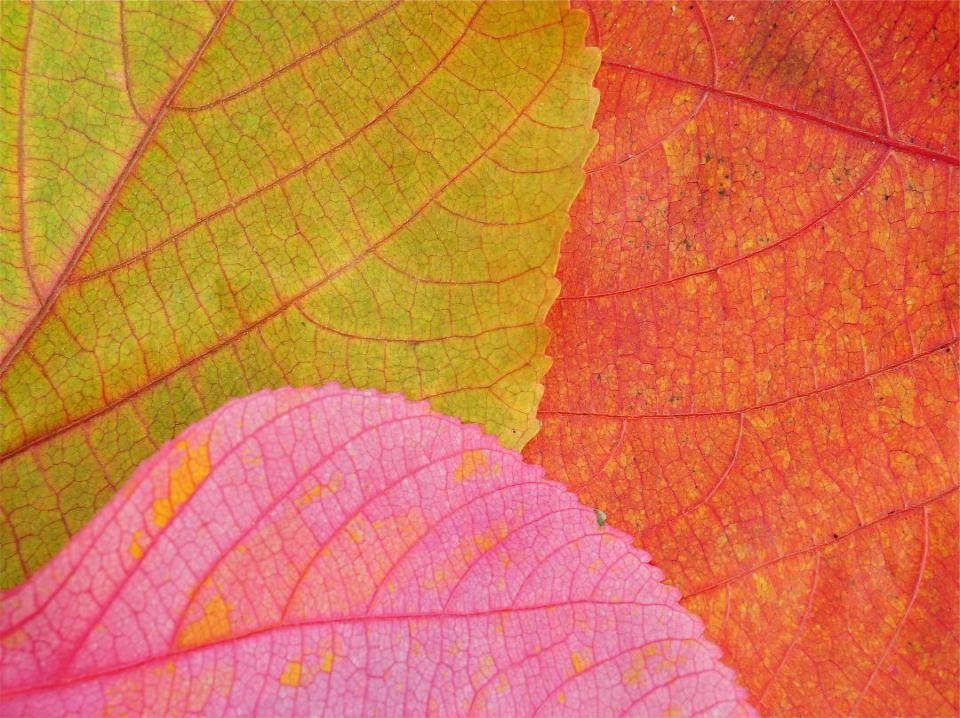 Вьюнок полевой
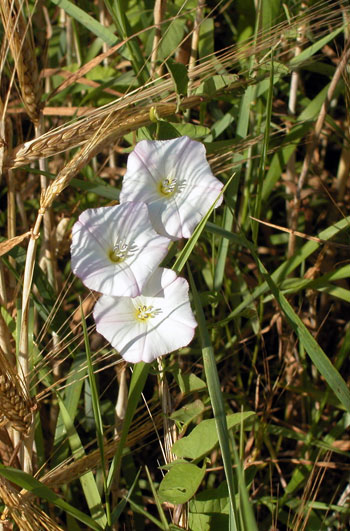 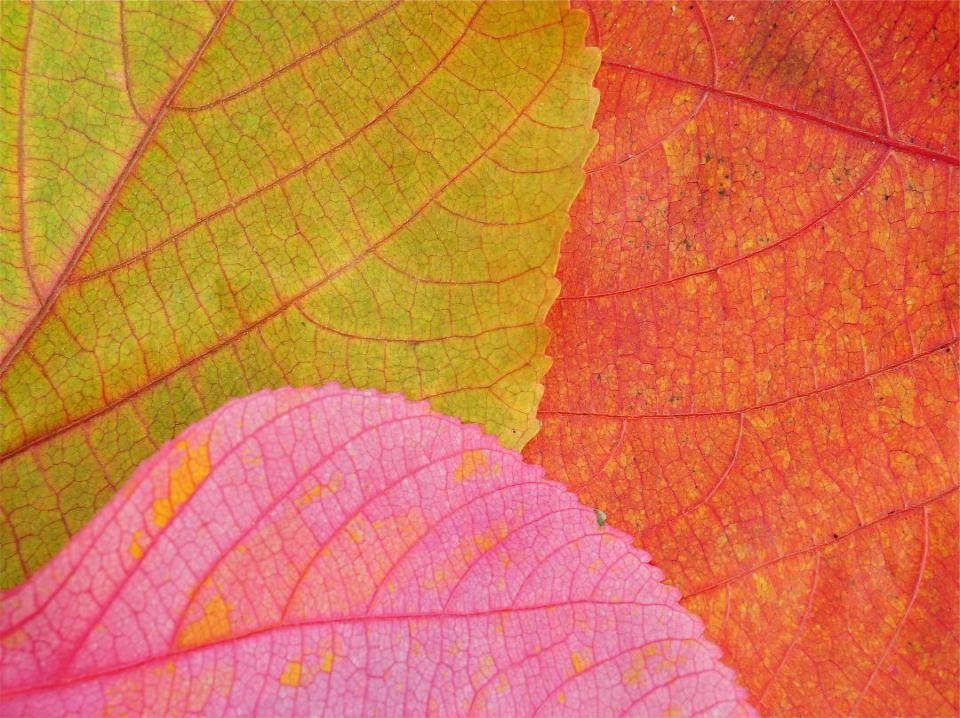 Лютик едкий
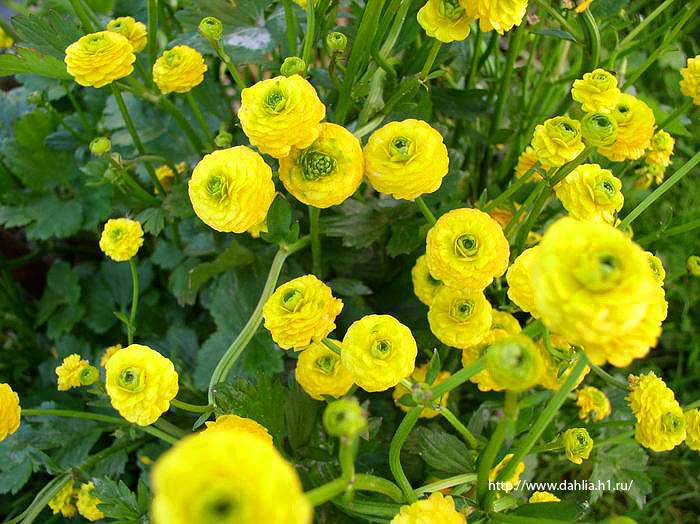 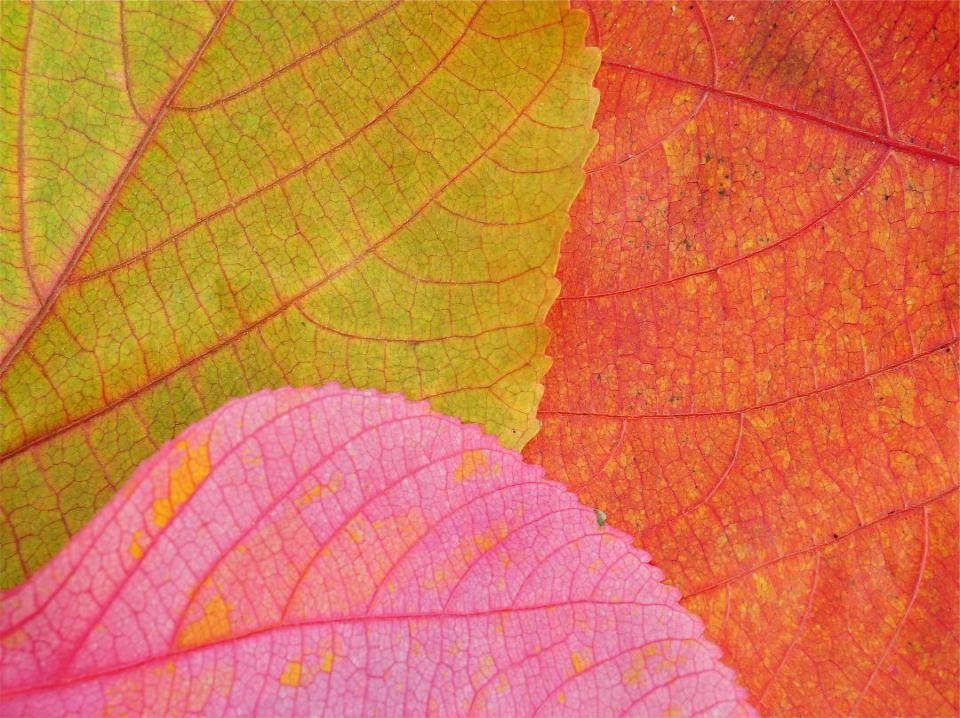 Животные луга
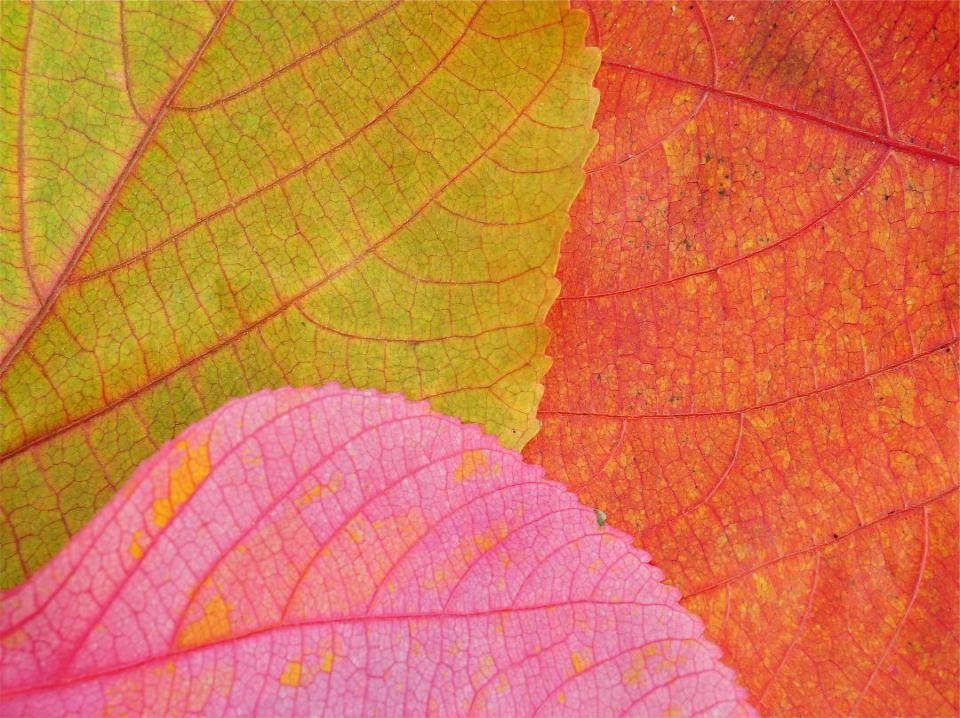 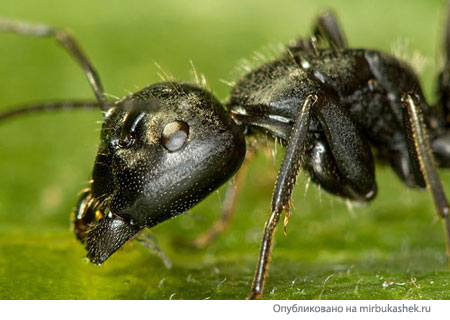 Муравей
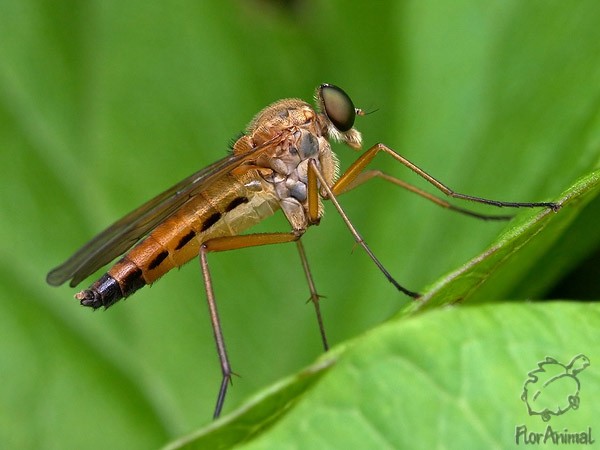 Комар
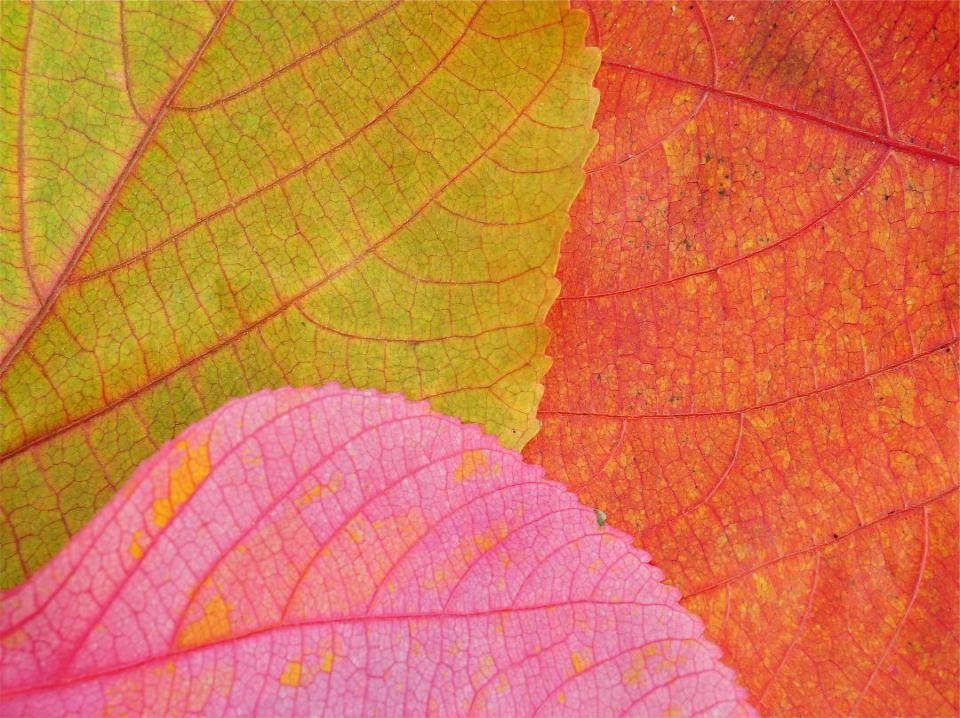 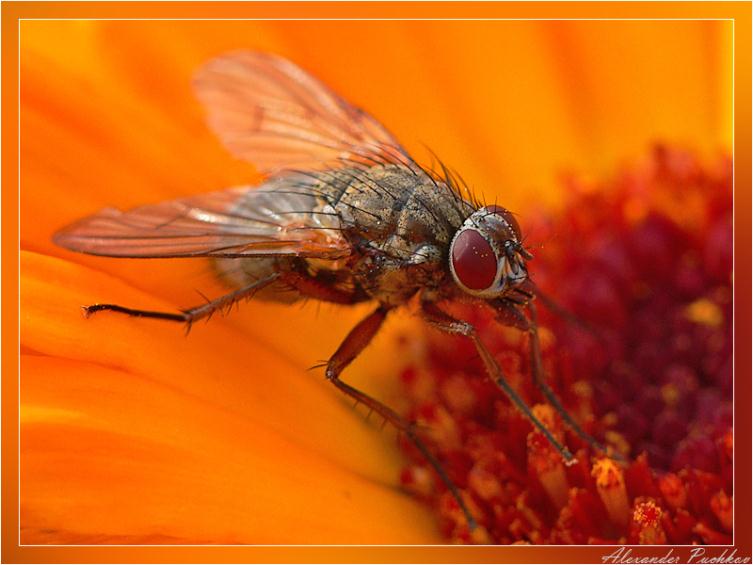 Тля
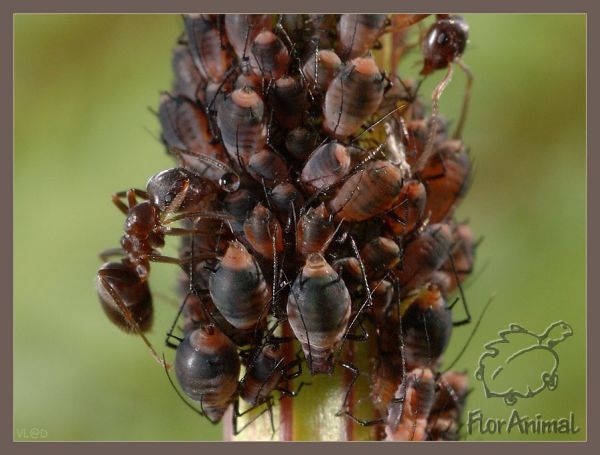 Муха
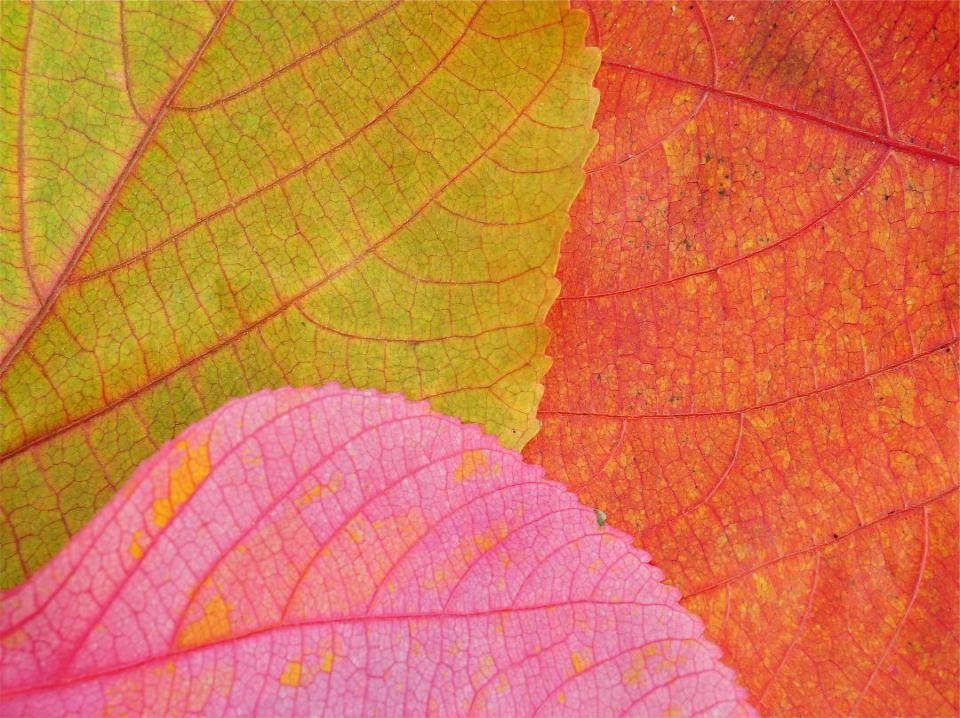 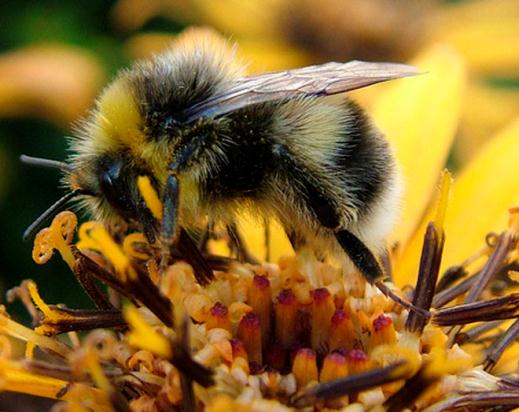 Шмель полевой
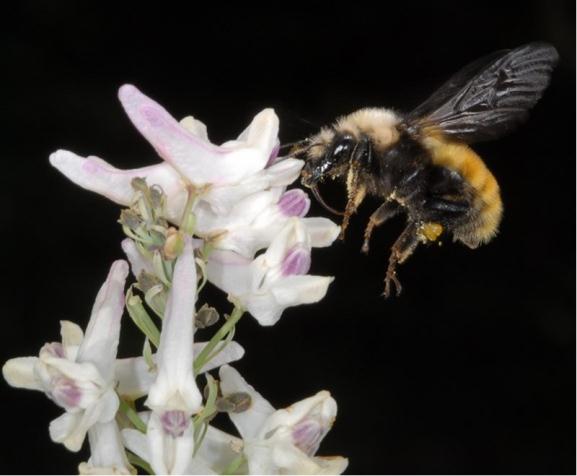 Пчела
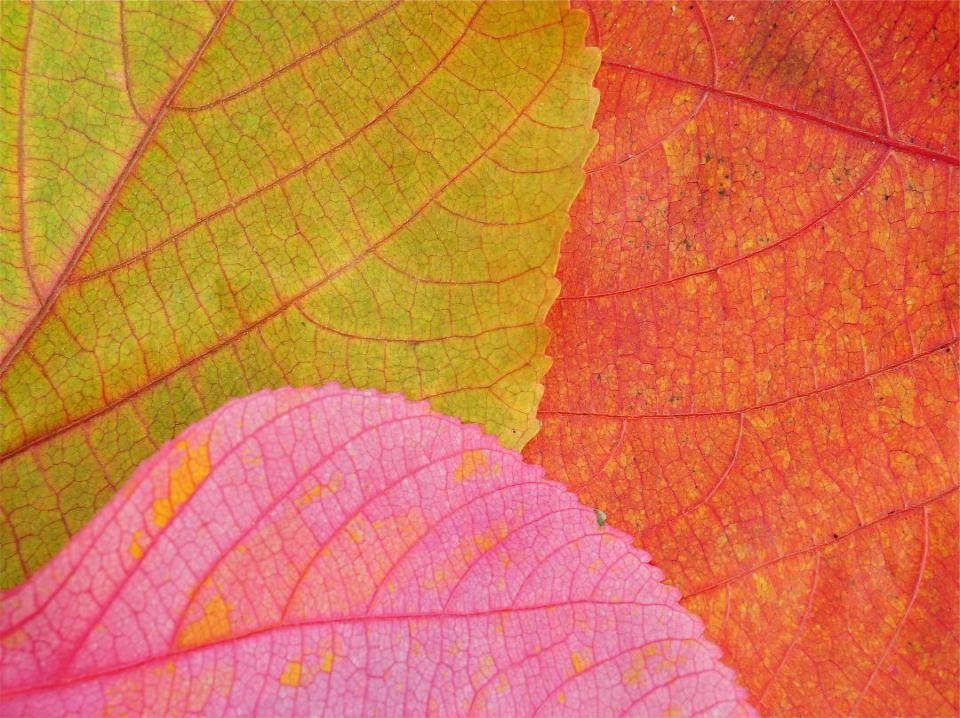 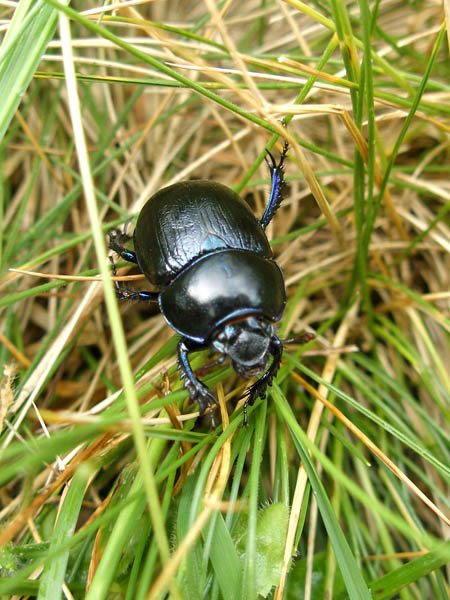 Кобылка голубоватая
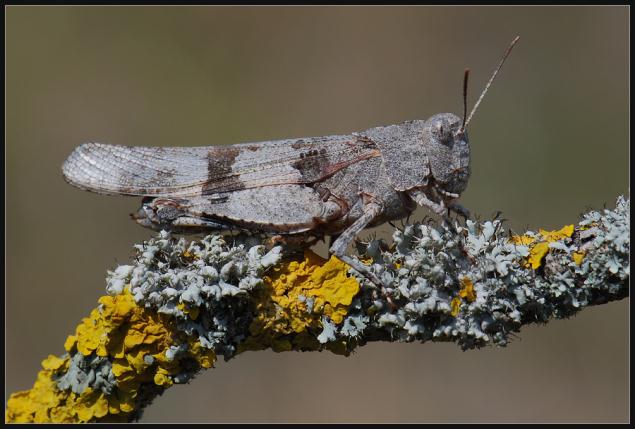 Жук навозник
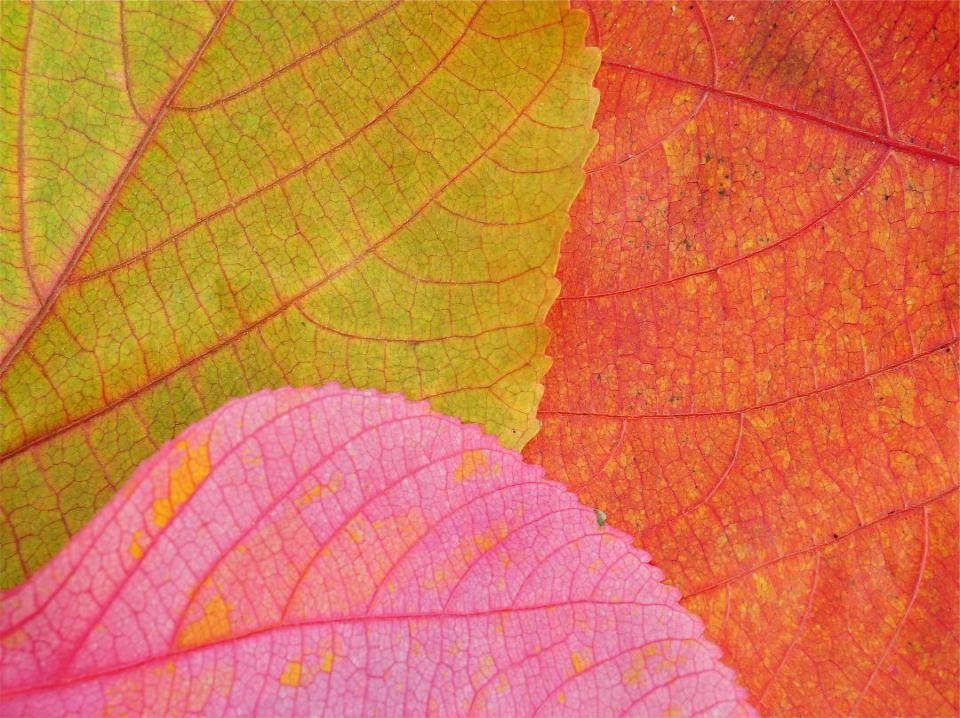 Кузнечик
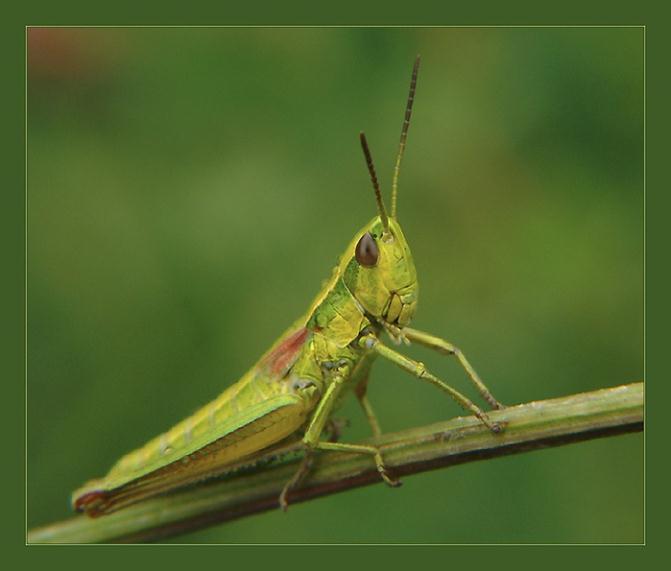 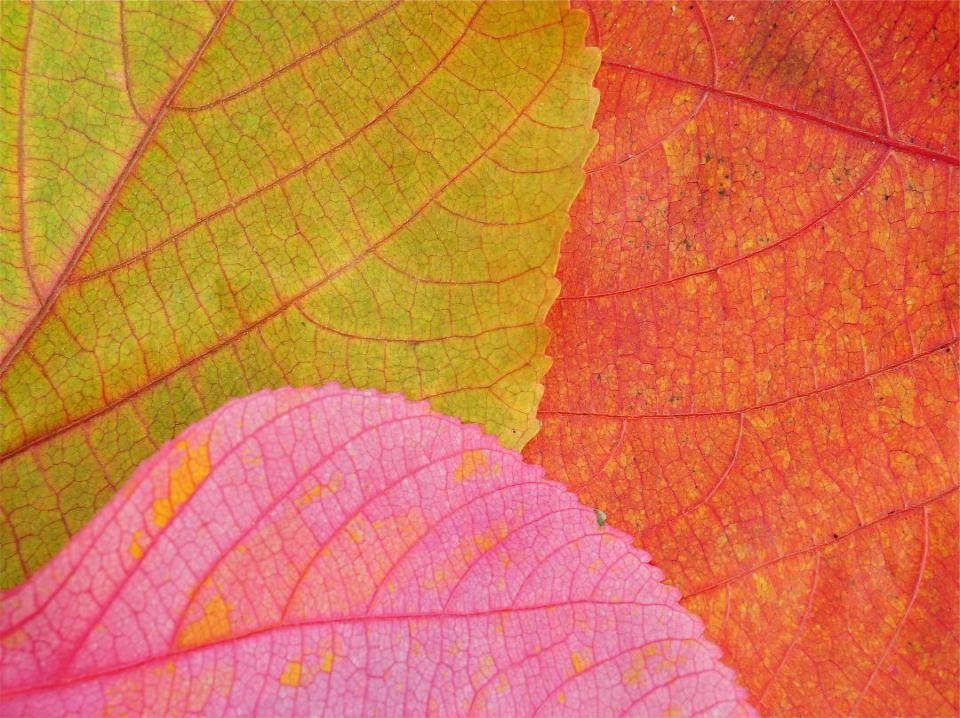 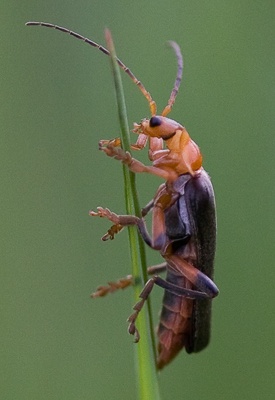 Божья коровка
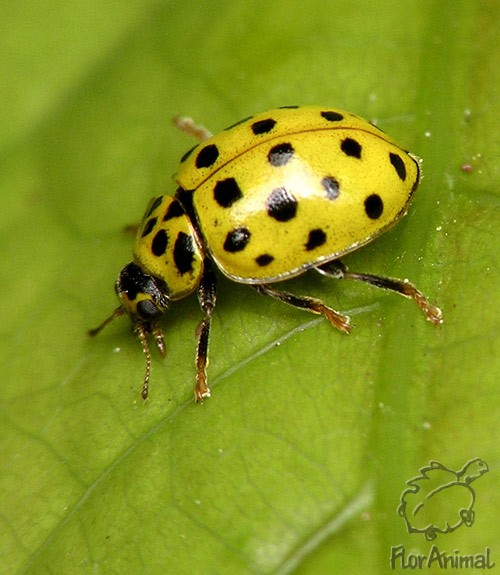 Мягкотелка бурая
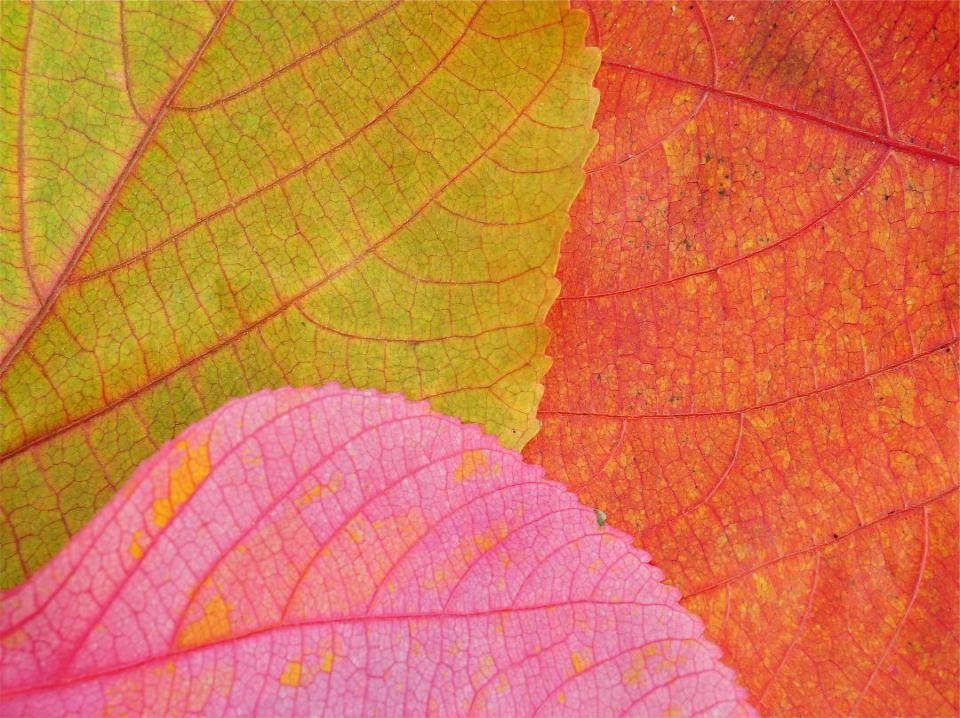 Воловий глаз
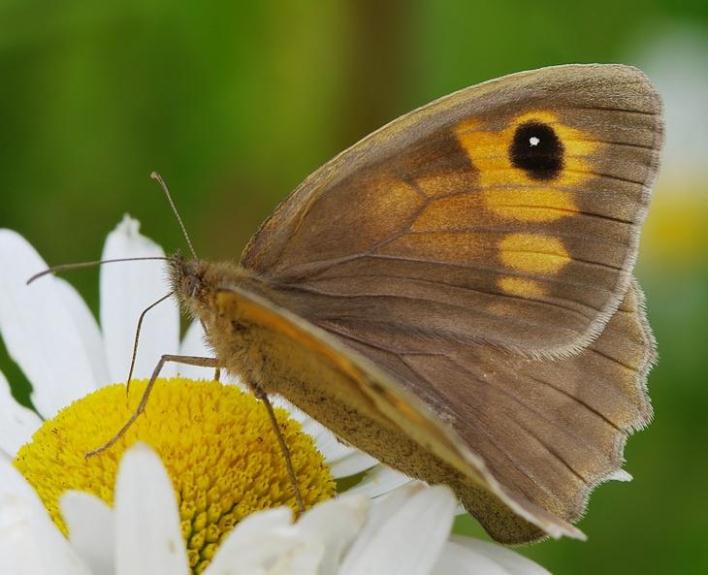 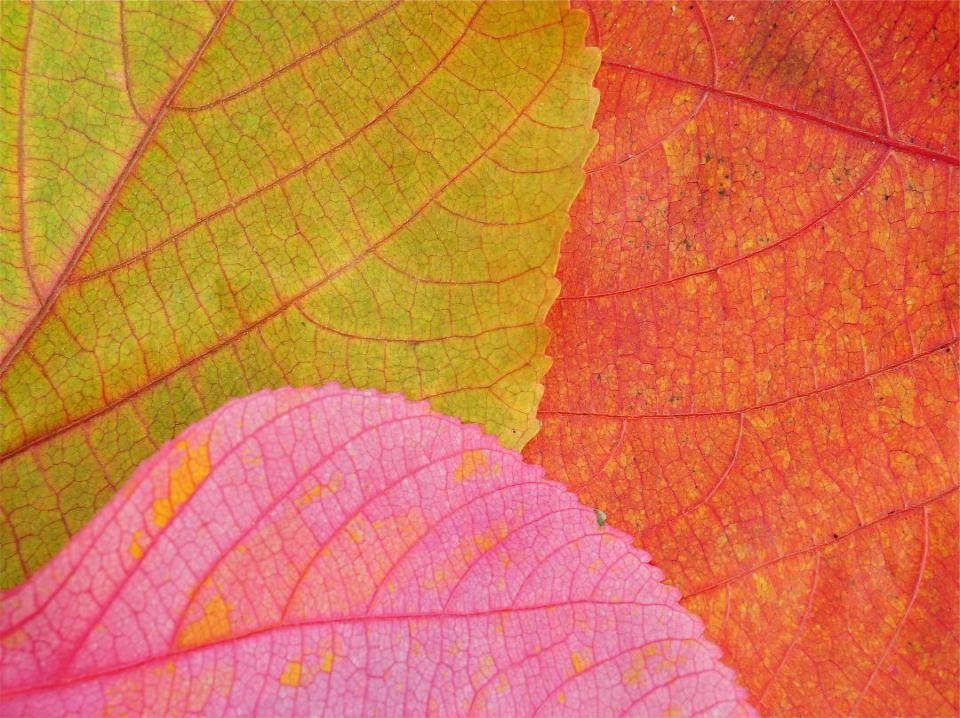 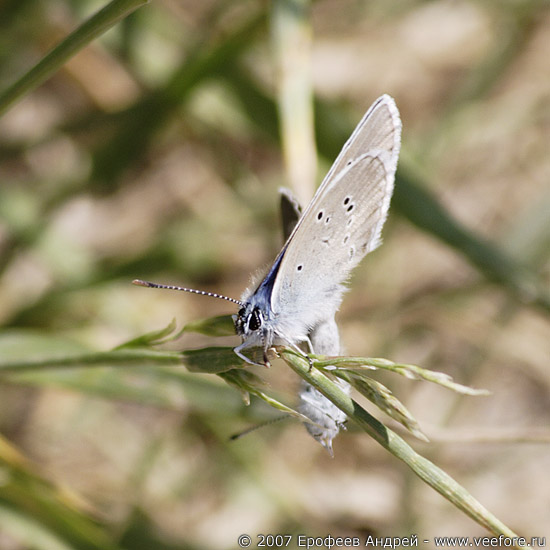 Голубянка
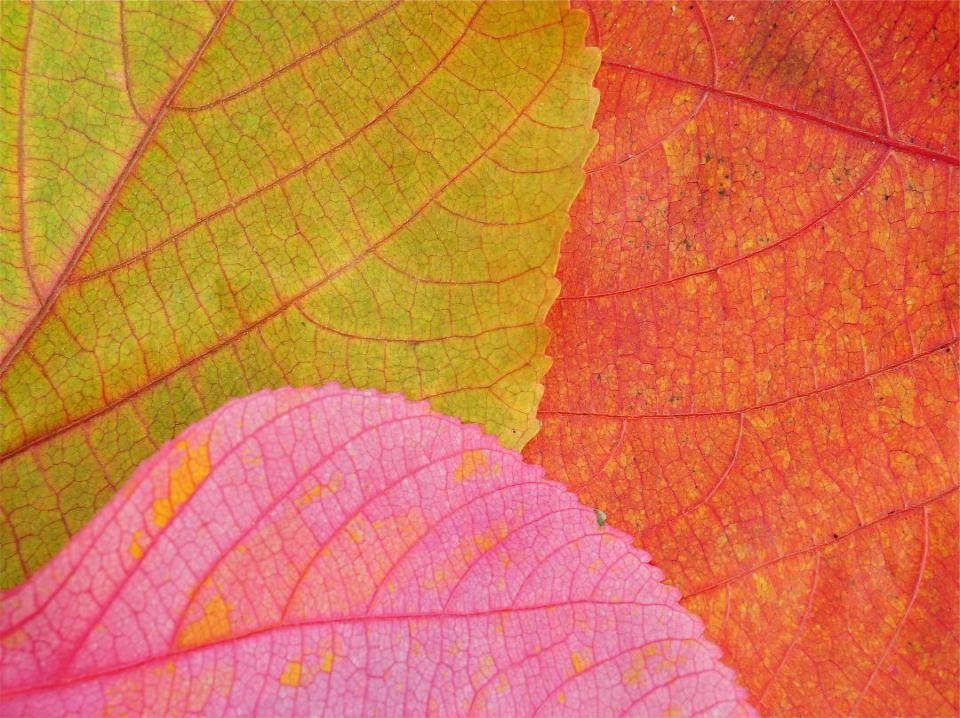 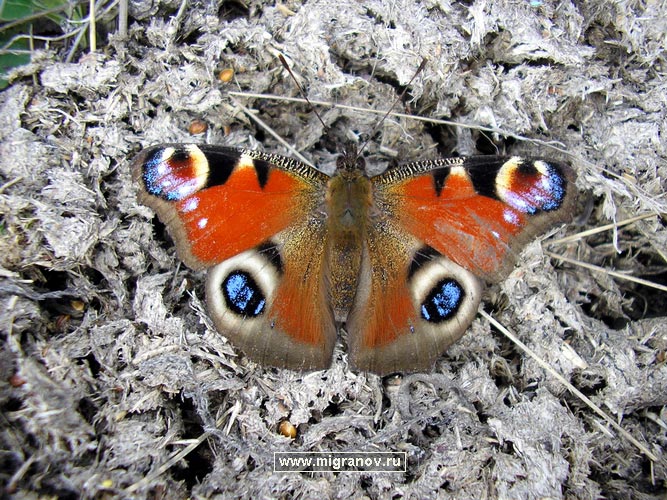 Павлиний глаз
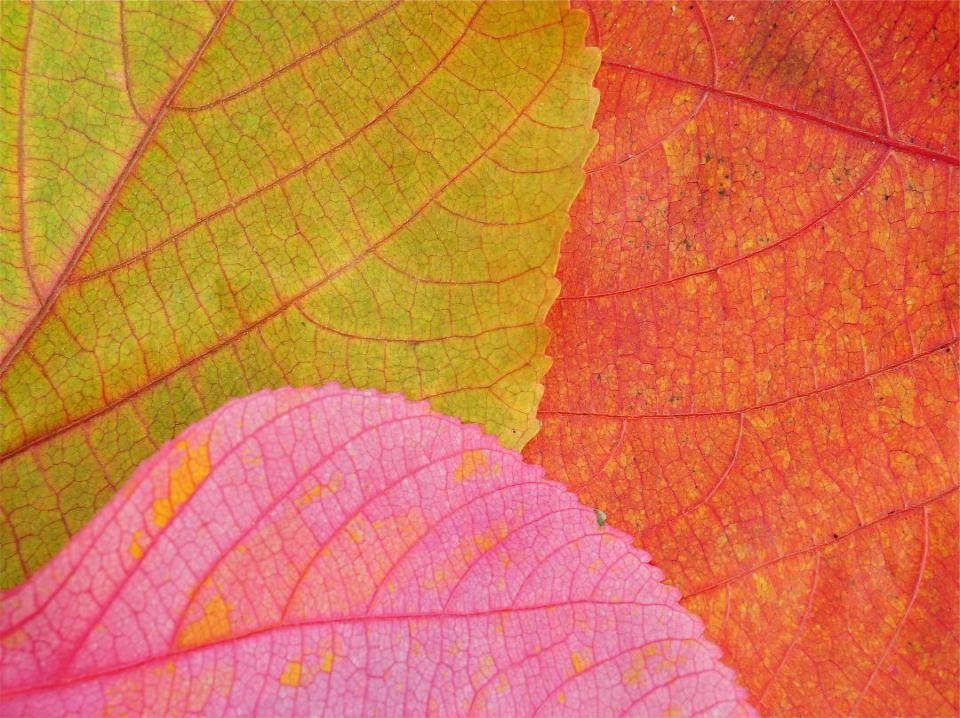 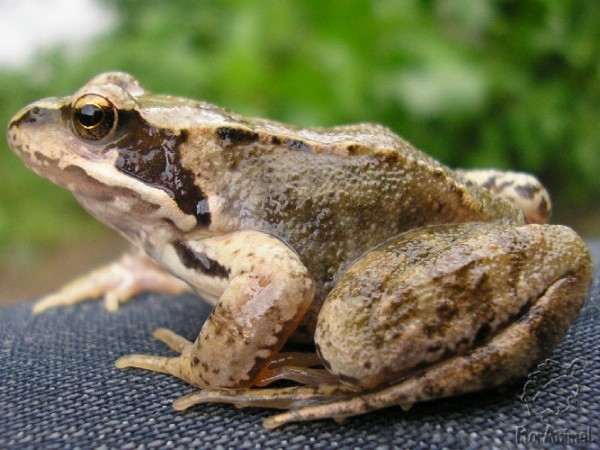 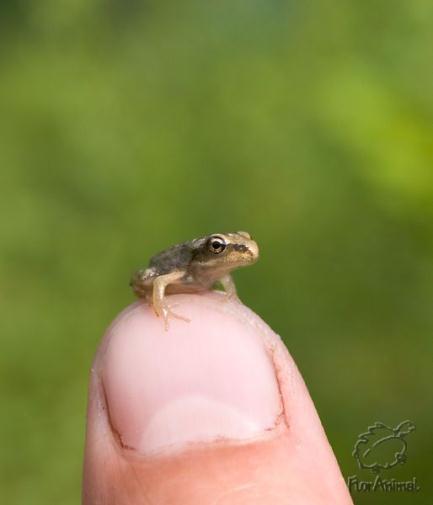 Лягушка травяная
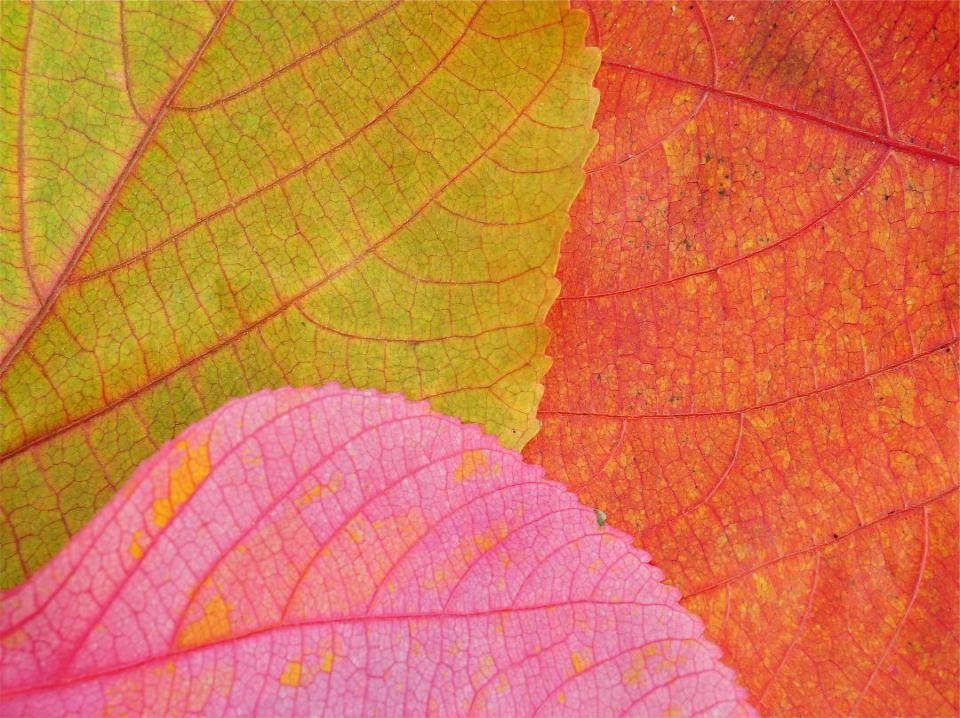 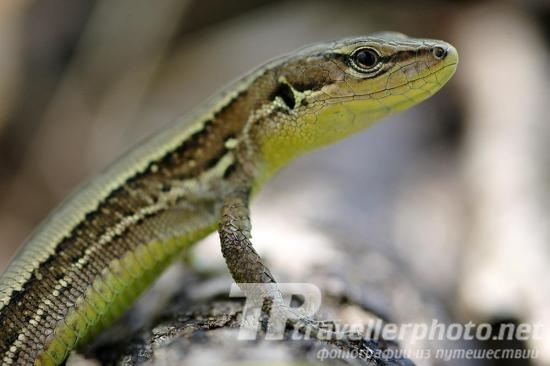 Ящерица
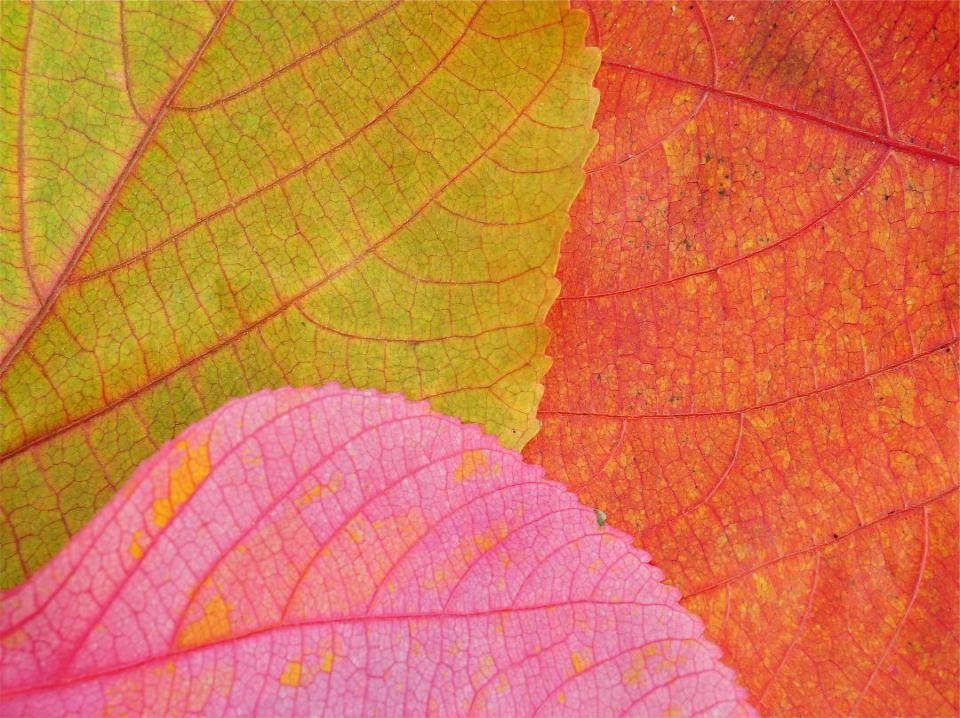 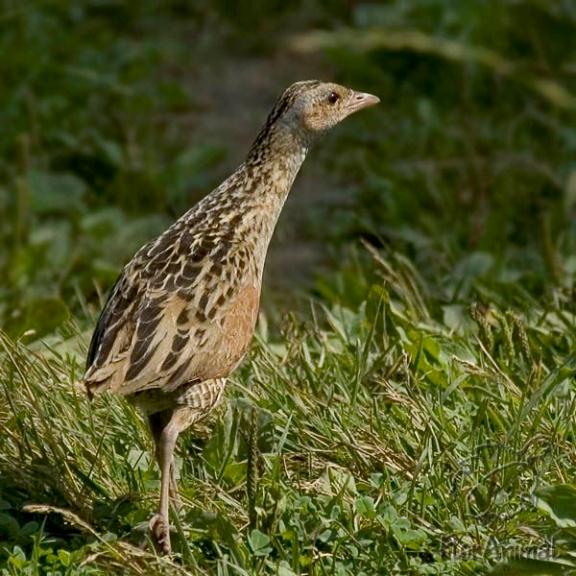 Жаворонок полевой
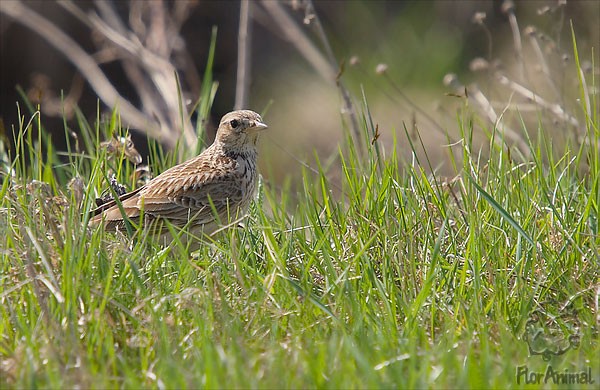 Коростель
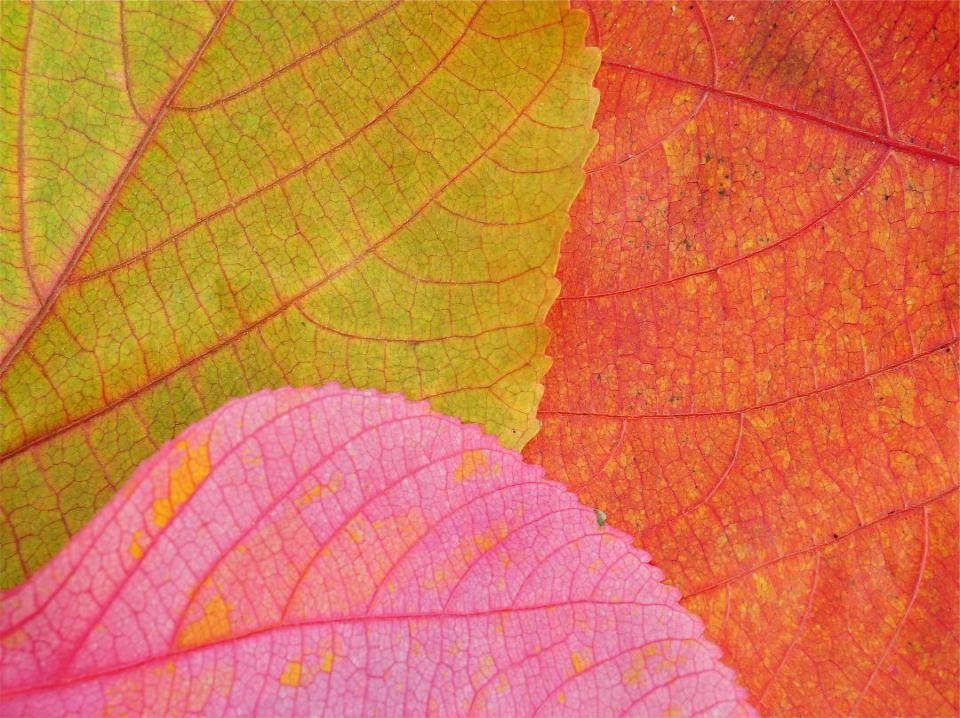 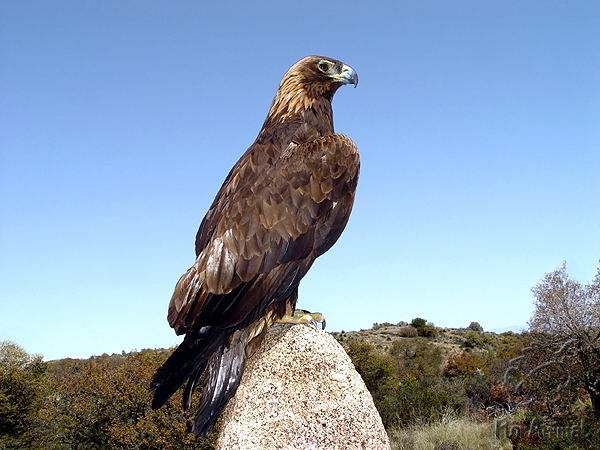 Перепёл
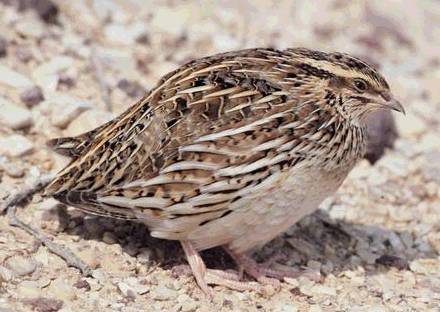 Беркут
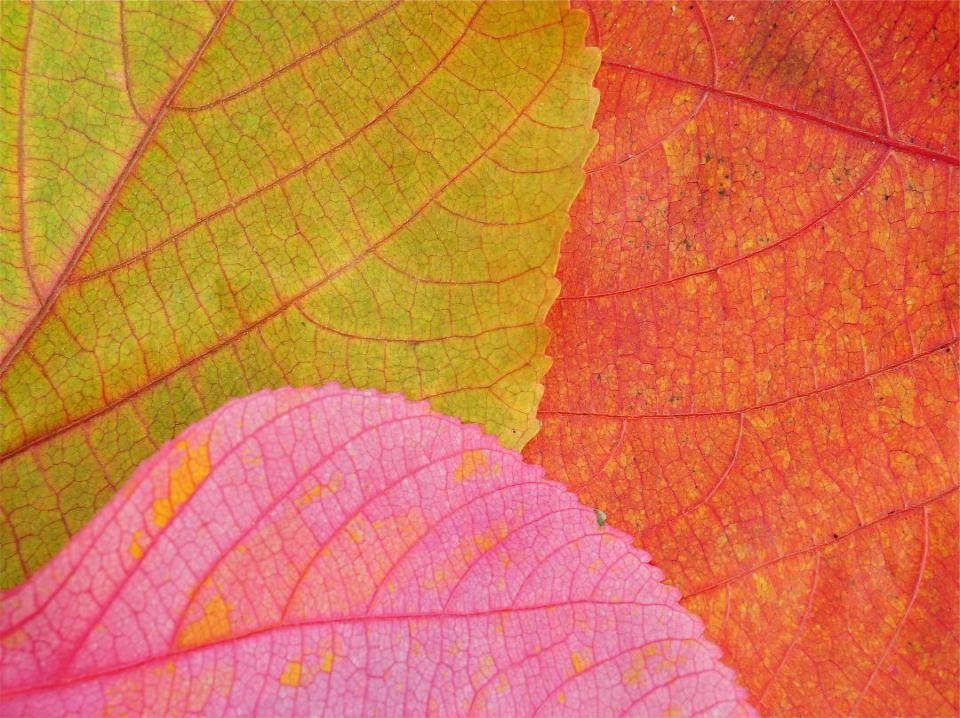 Чекан луговой
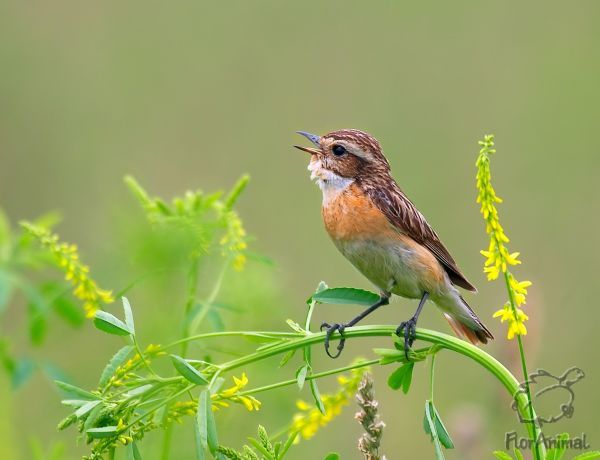 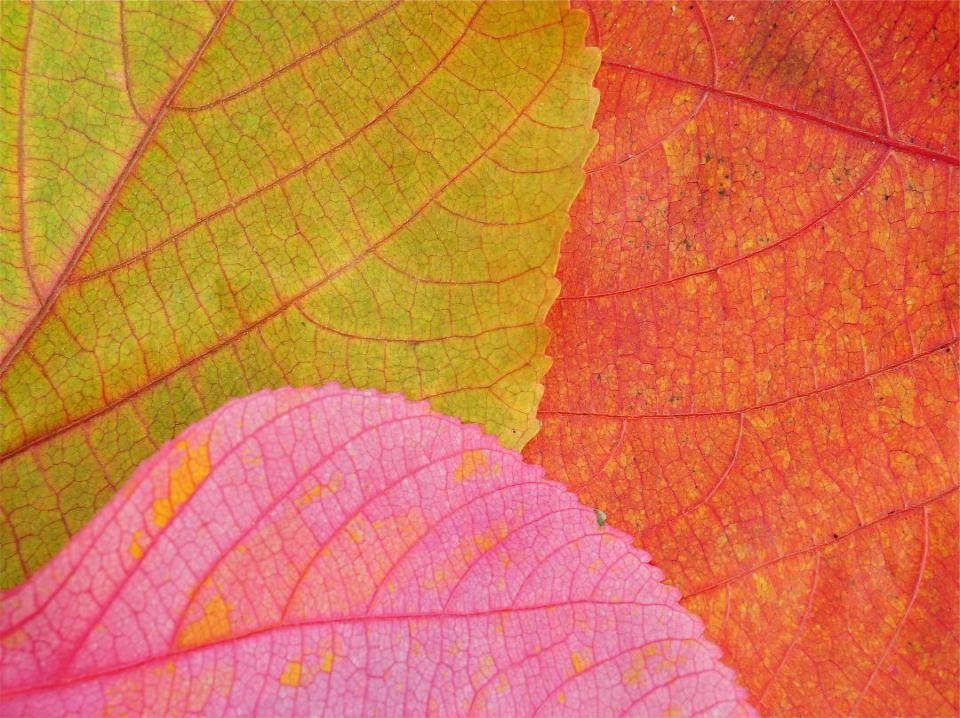 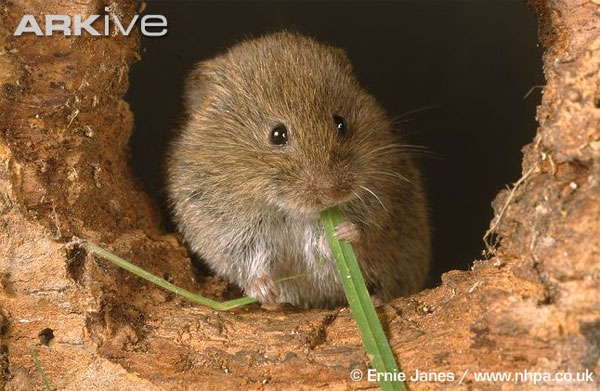 Полёвка
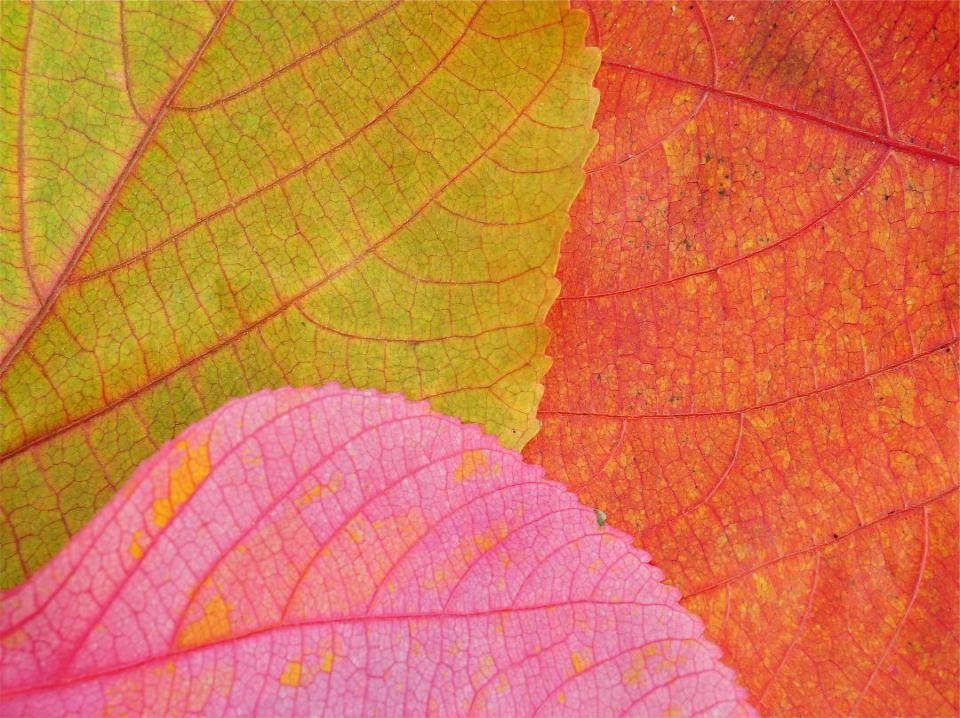 Крот
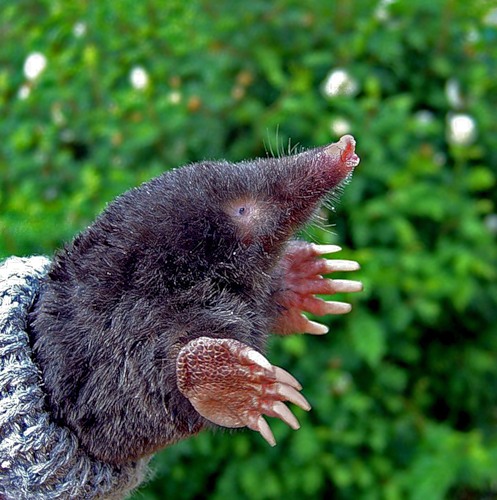 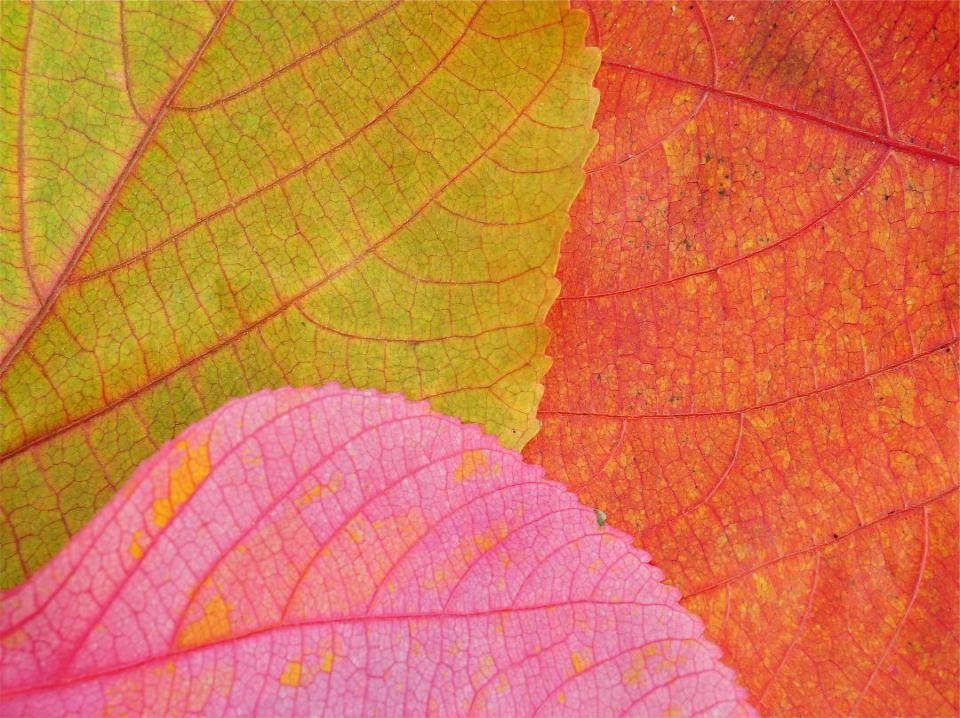 Суслик
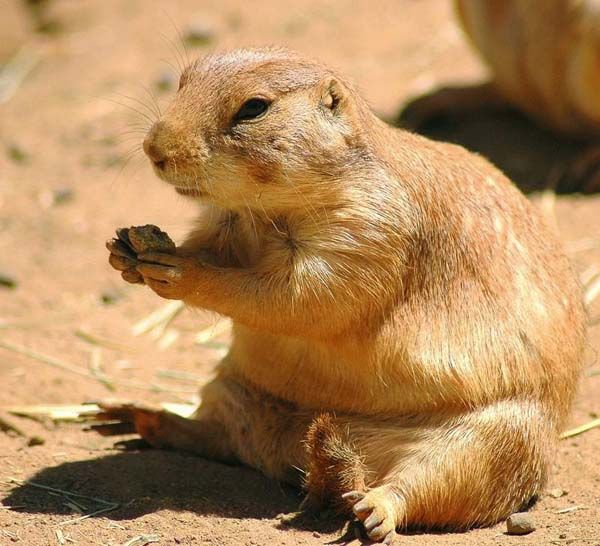 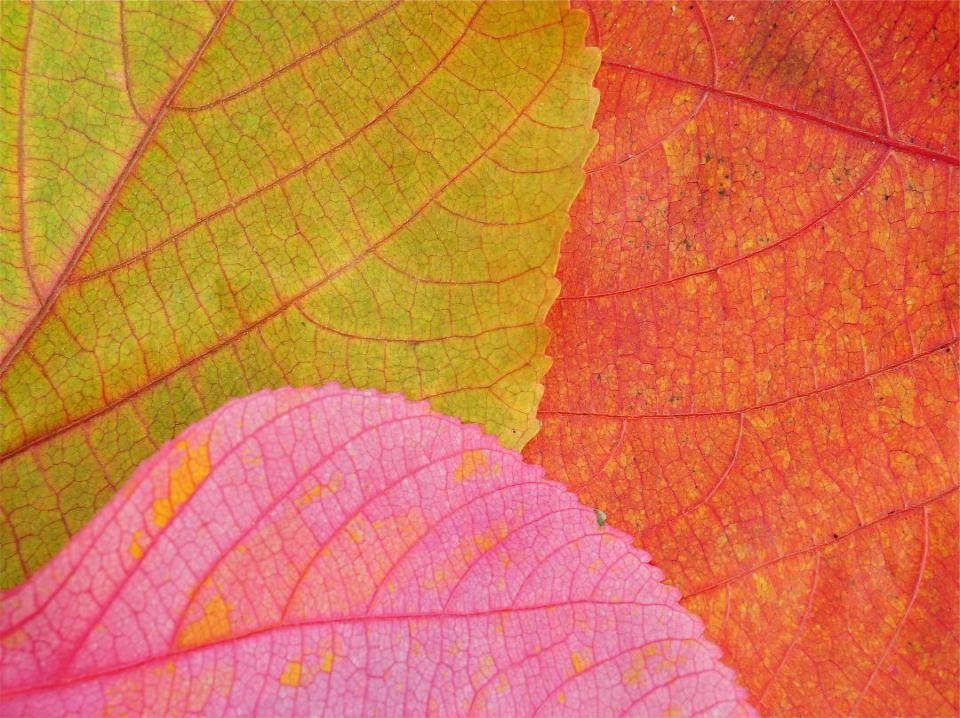 Какие живые существа встречаются на лугу?
Как связаны между собой обитатели луга?
Почему луг называют природным сообществом?
В чём видна приспособленность животных луга к условиям жизни на лугу?
Приведите примеры правильного и неправильного поведения людей на лугу?
Как нужно охранять луг?
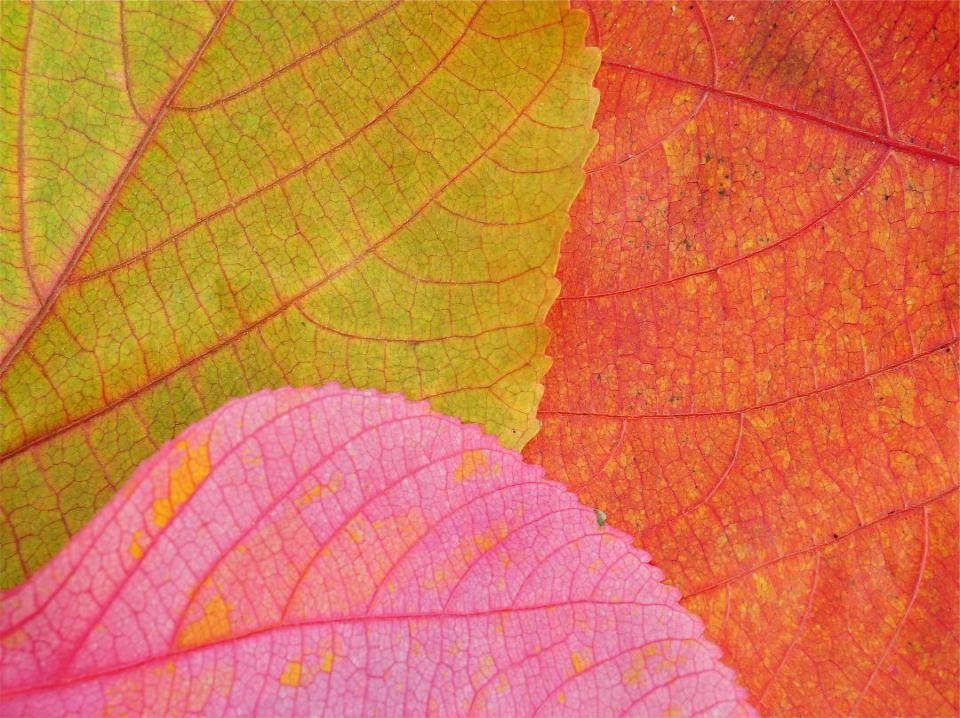 Домашнее задание.
Составь 3-4 цепи питания, которые складываются на лугу.
Составь памятку «Как вести себя на лугу». К правилам поведения нарисуй условные знаки.